Improvements to the CeC Systems
CeC Experiment at RHIC
CeC X Retreat

Jean Clifford Brutus
August 16th,2021
Key Presentations
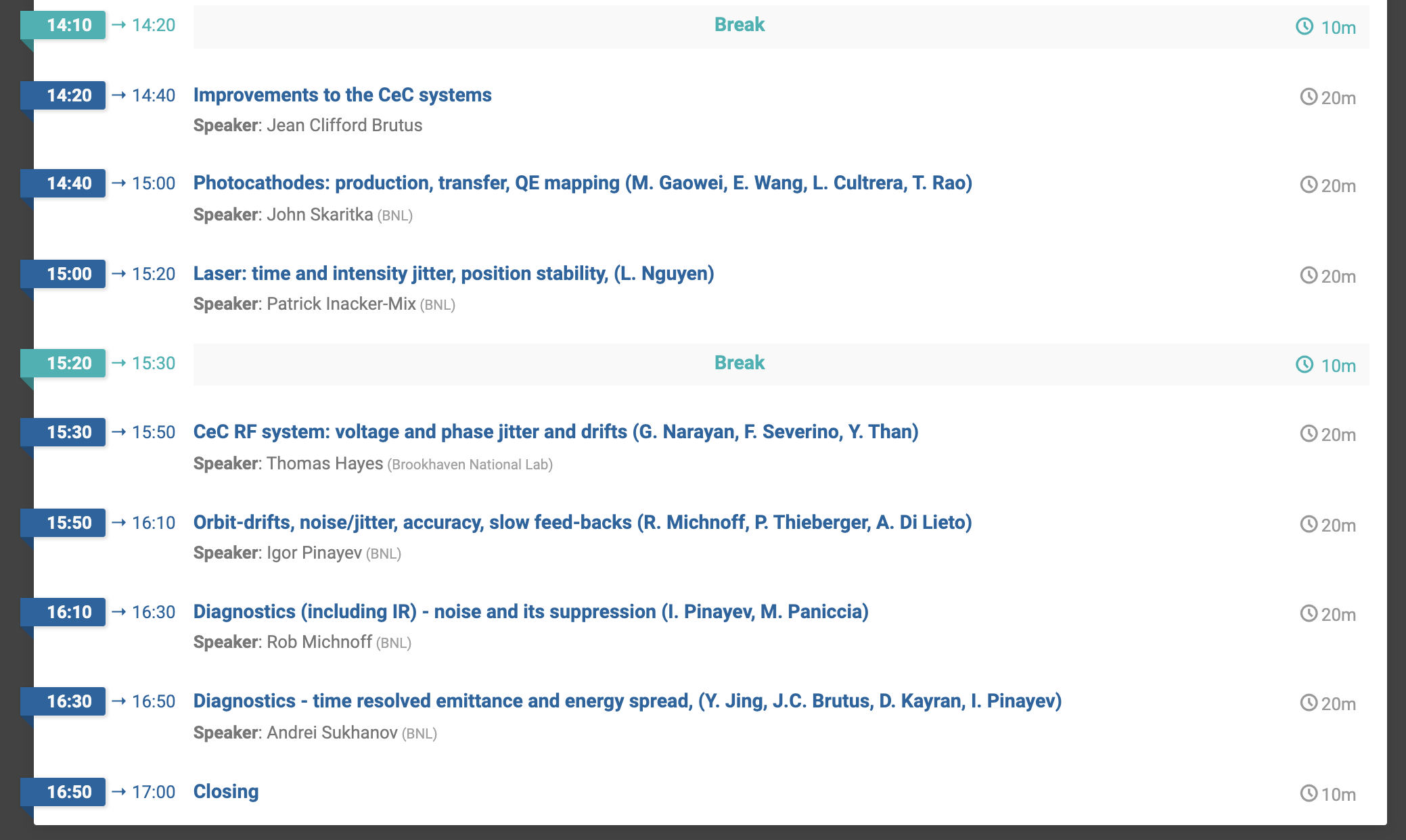 2
CeC Shutdown 2021 Upgrades
3
CeC Beamline Modifications
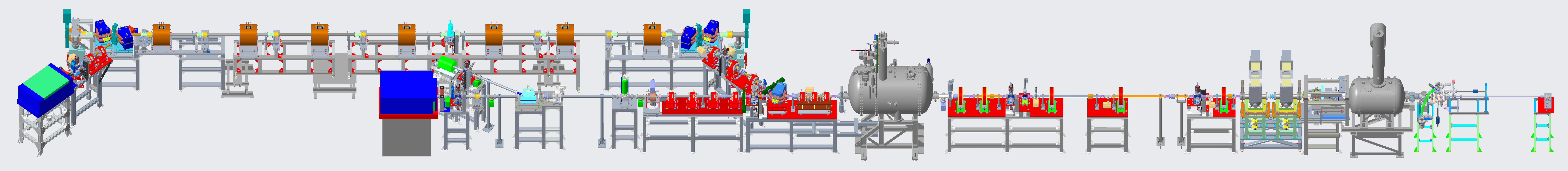 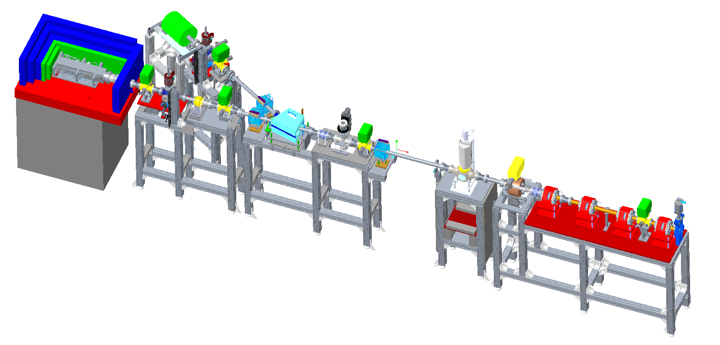 Time Resolved Diagnostics Beamline
4
Changes to Diagnostics Beamline
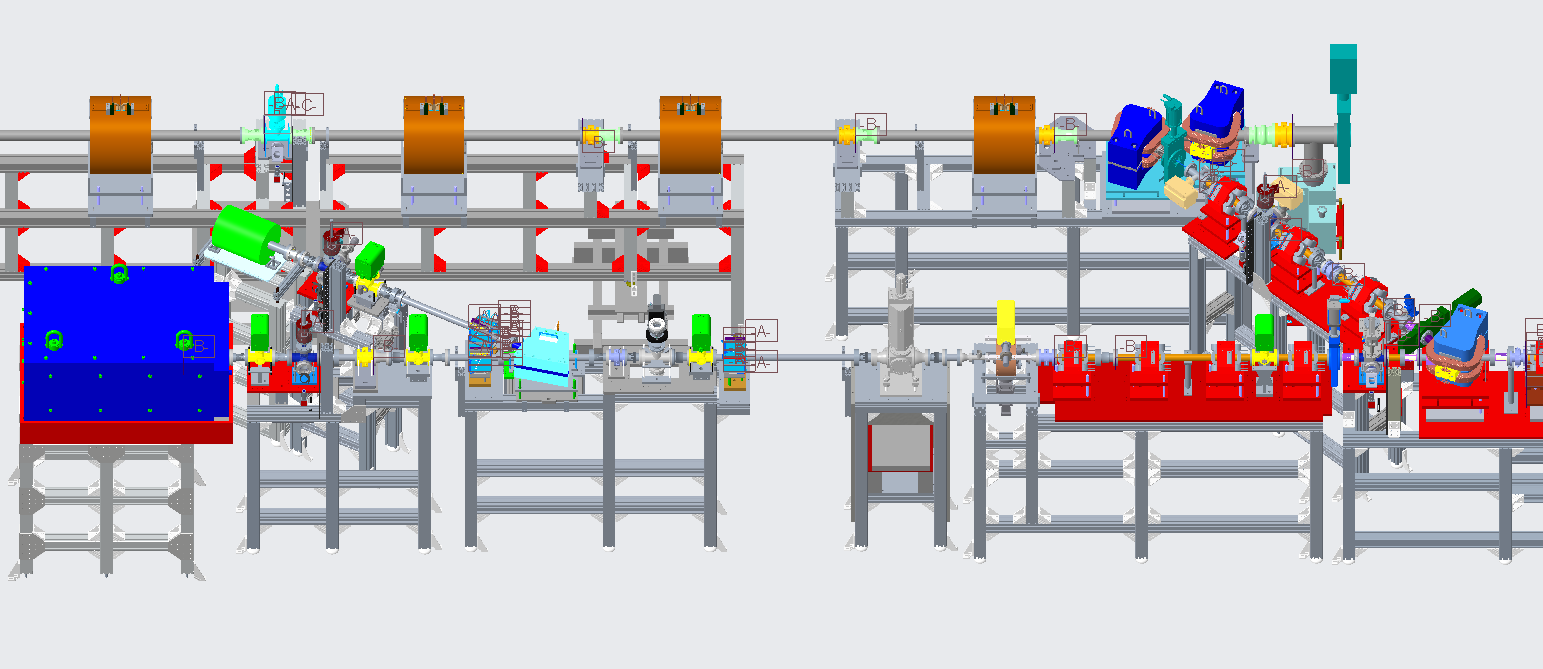 Replace Quad
New Profile Monitor & Solenoid
V/H Slit
5
Diagnostics Beamline Upgrade
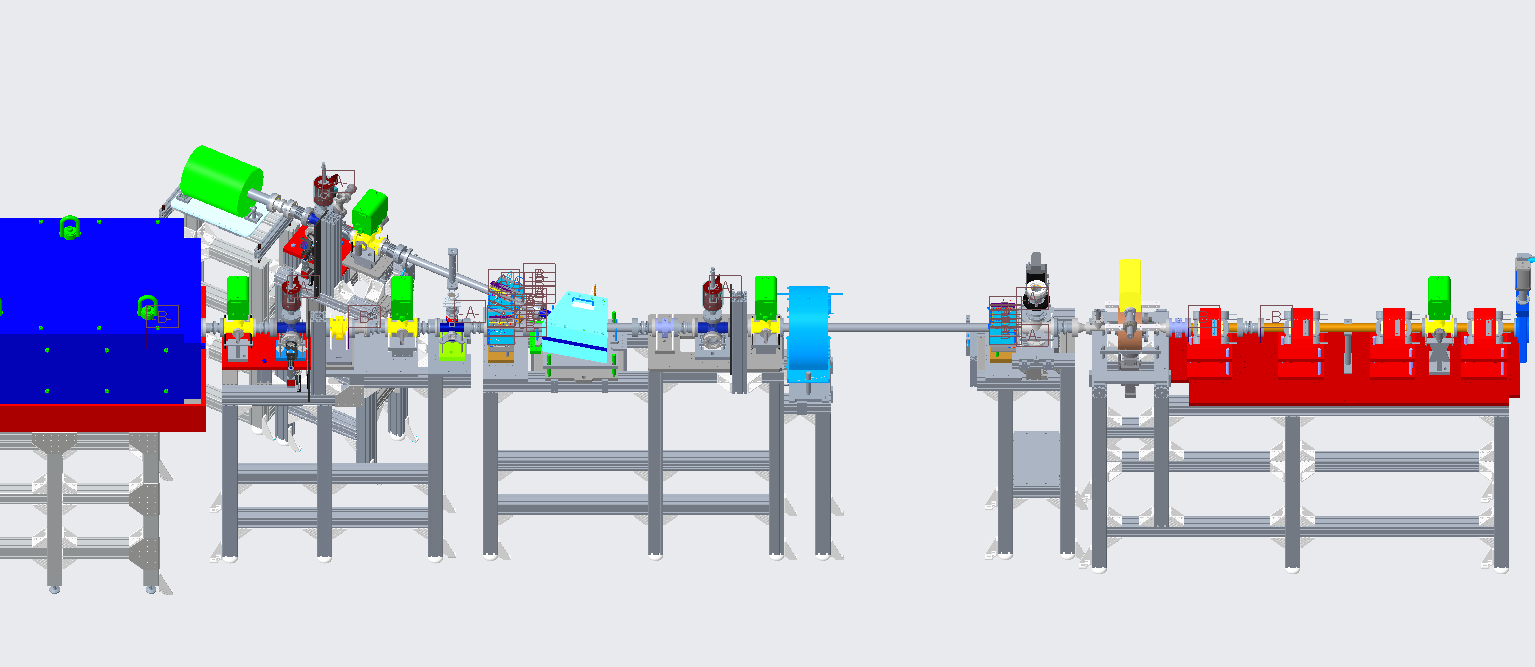 TROG
New Solenoid
New spool
New spool
Replace Quad
H/V Corrector
New V/H Slit
New Profile Monitor
6
H/V Slit
Stand modification design completed
Beamline vented and vacuum components removed
BPM and ion pump relocated; survey to follow
Delay from vendor for H/V Slit Custom cross 10/05/21
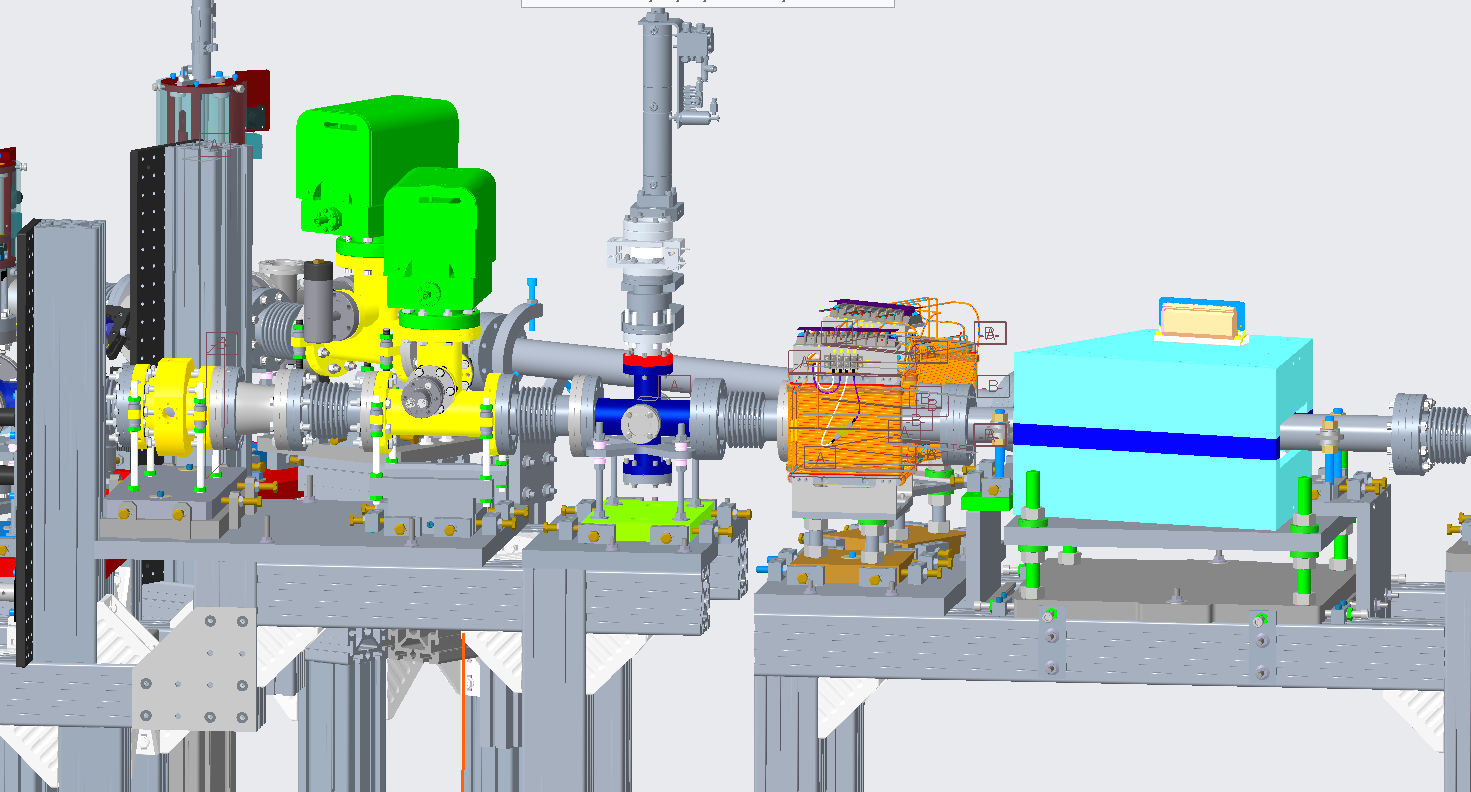 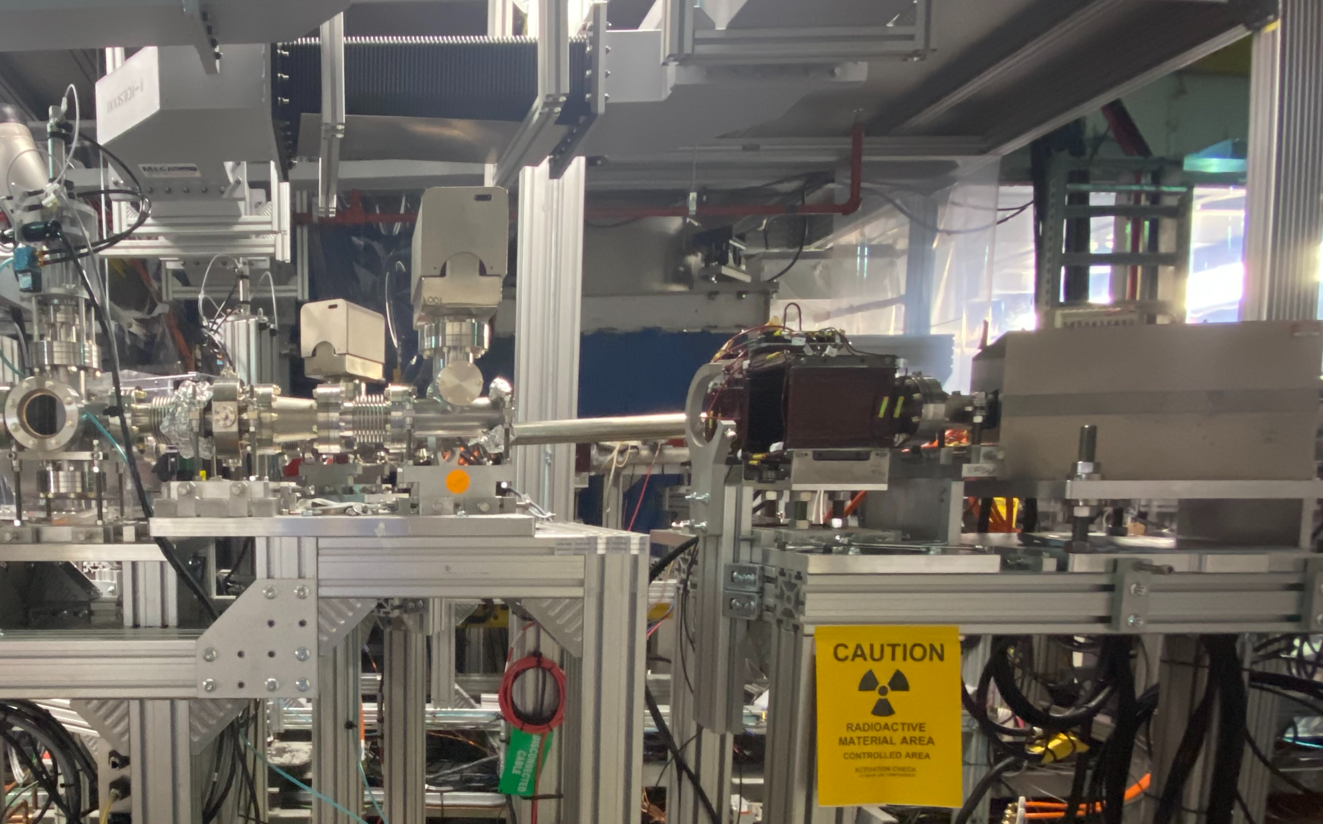 7
Profile Monitor and Solenoid
Stand modification design completed
Work in progress for relocation of H/V corrector and removal of Diamond detector stand
Delay from vendor for profile monitor cross 10/05/21 – fabrication of new cross in house as backup
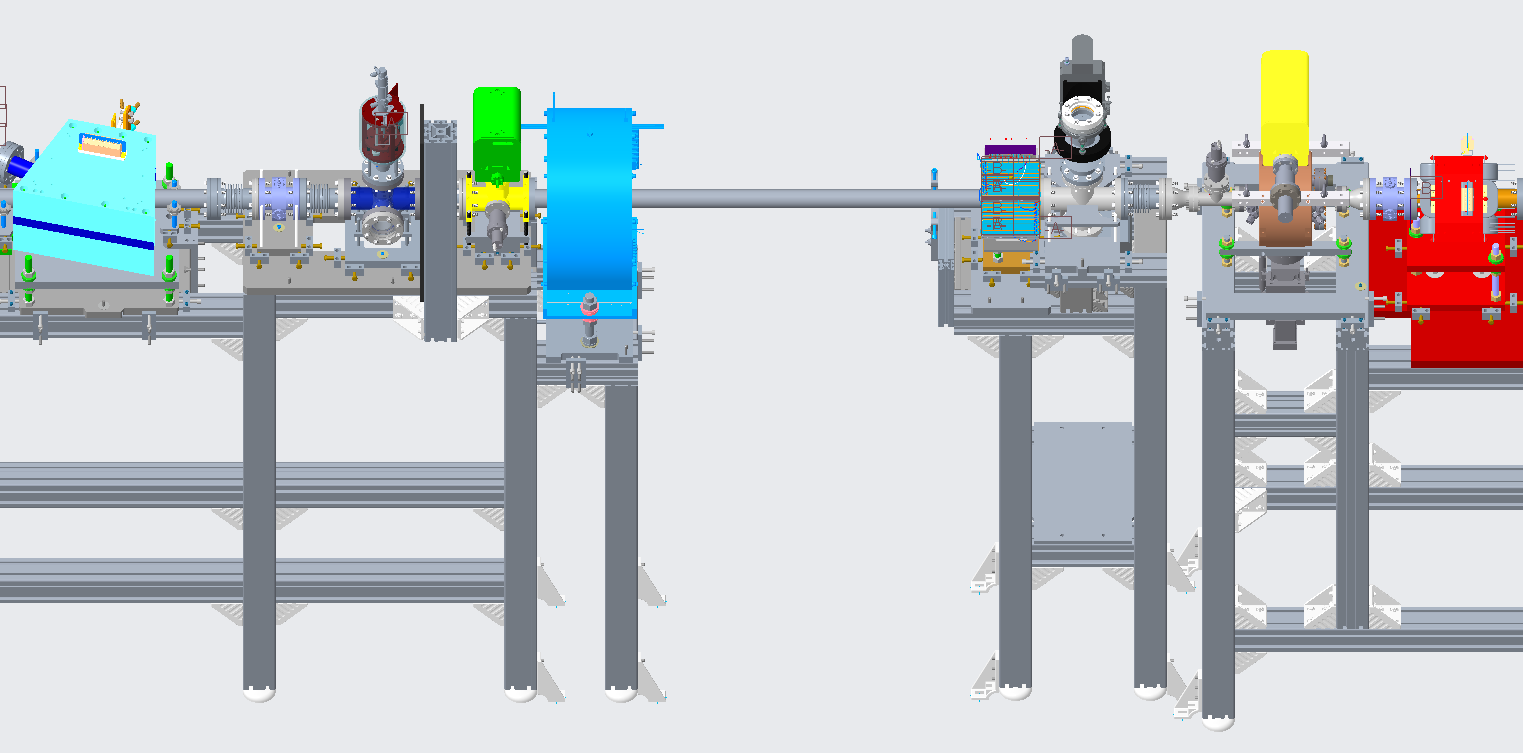 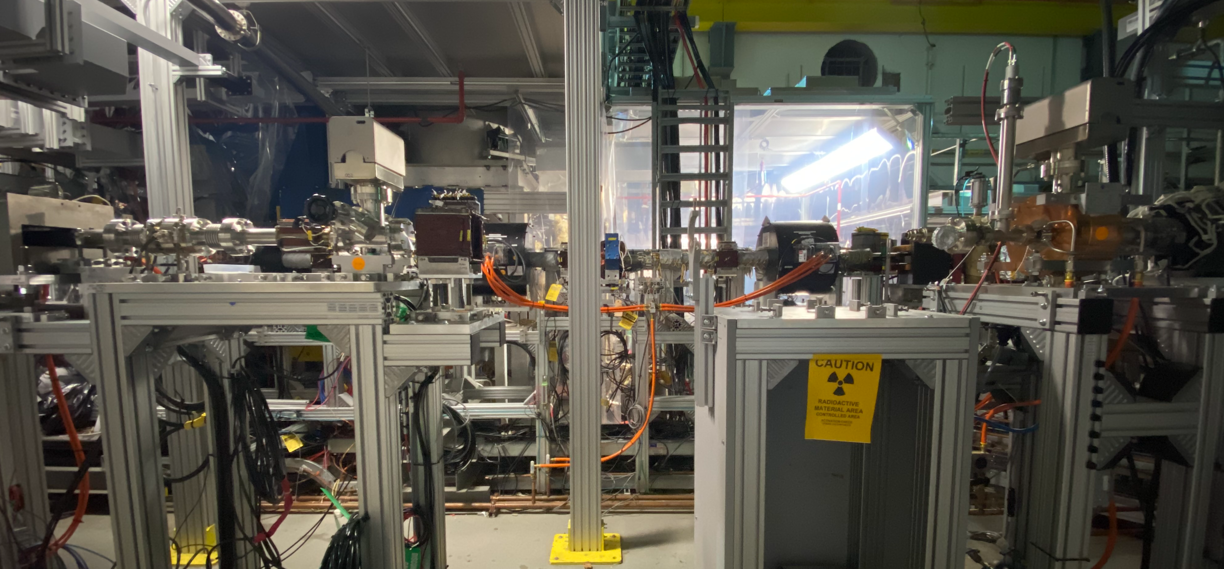 8
Temporally Resolved Optical Gating - TROG
New stand design completed
Fabrication in progress
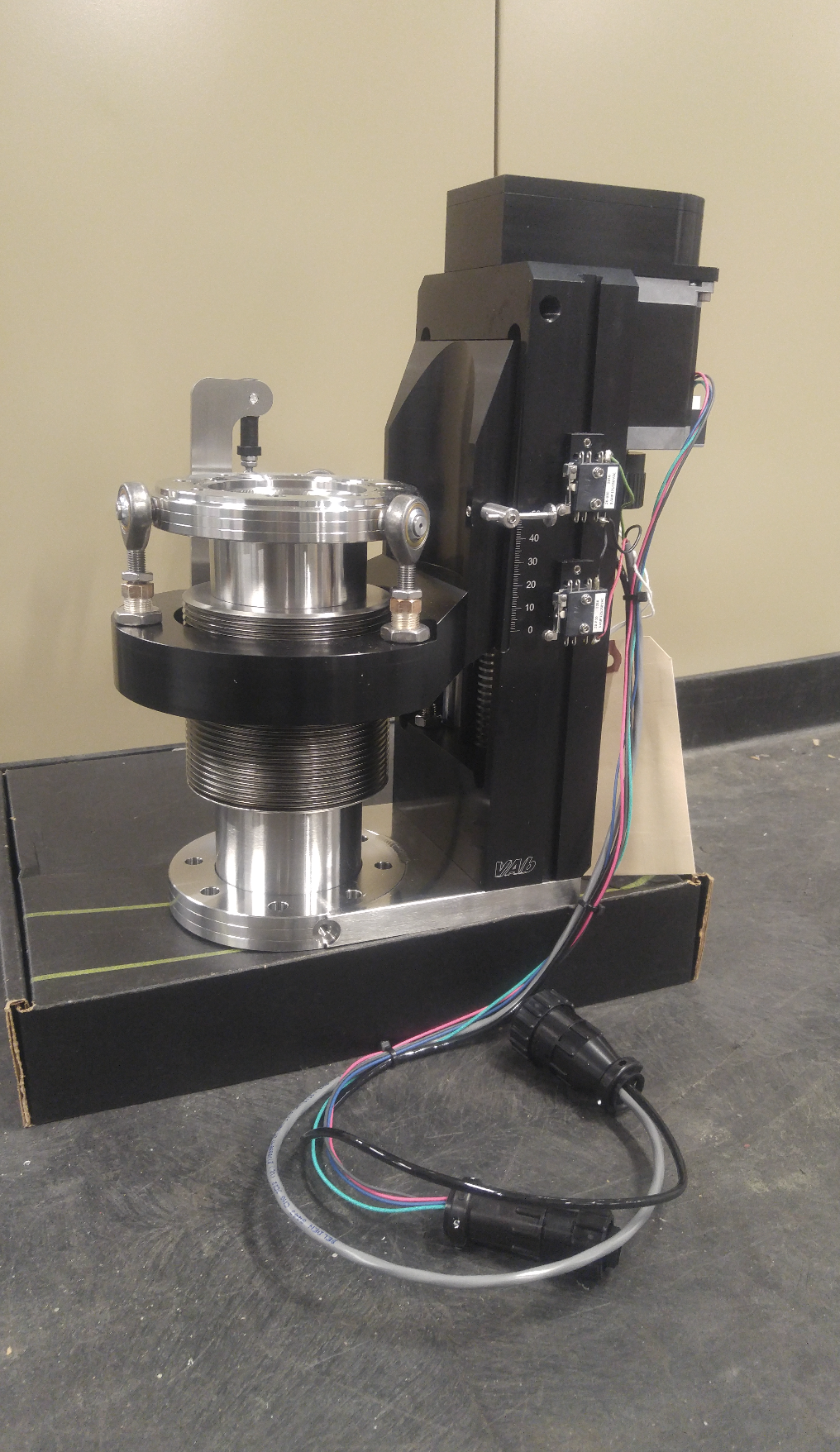 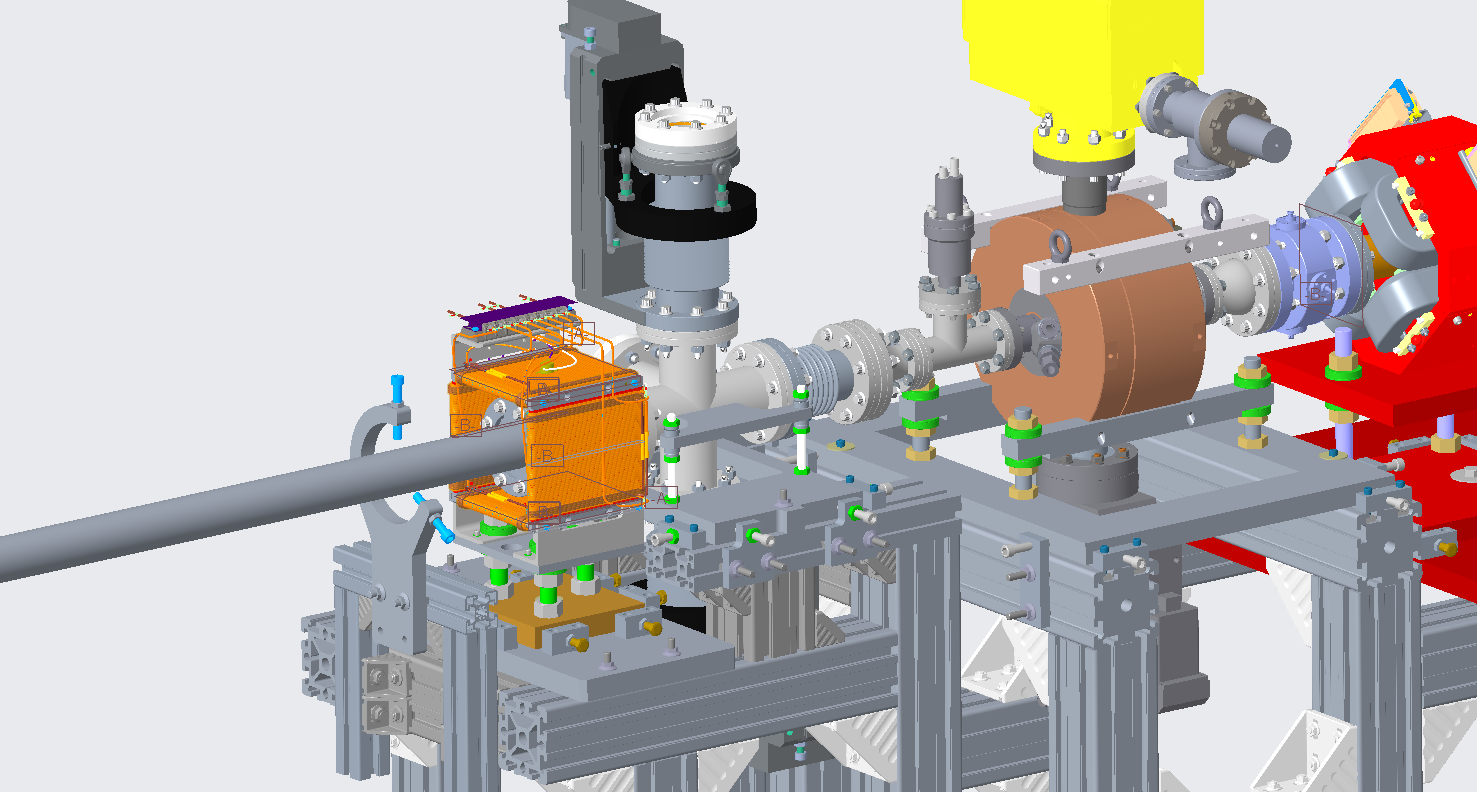 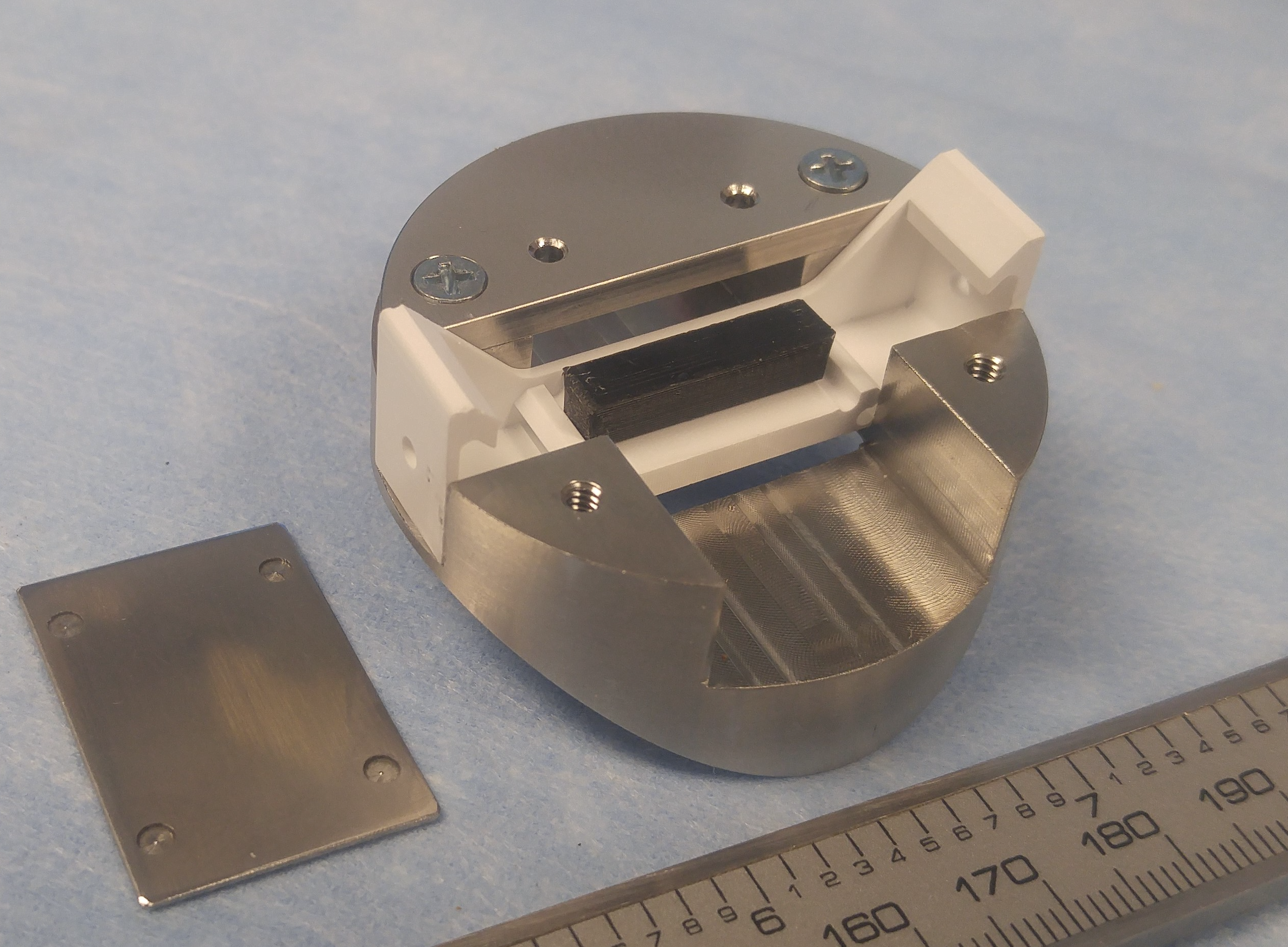 Diagnostics (including IR) - noise and its suppression (Speaker: Rob Michnoff (BNL)
9
500 MHz Removal
Design completed
Design of coax reconfiguration completed
Parts ordered and in house
Single 500MHz surveyed: -1.5 mm axis; 0.02 degrees about Y axis
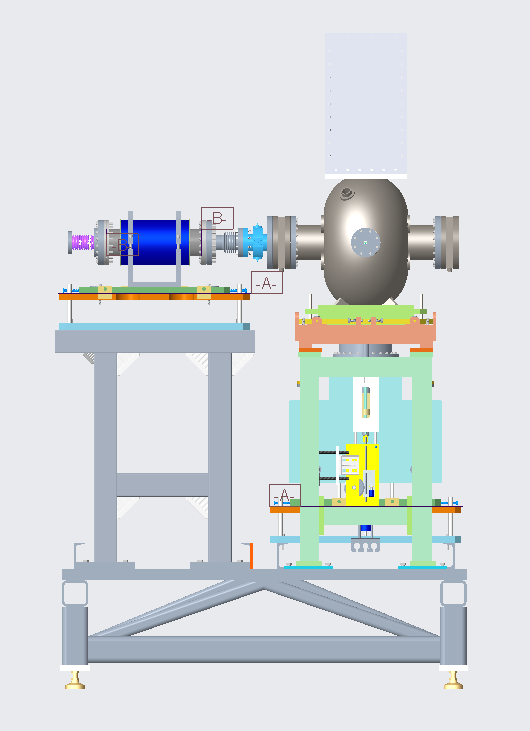 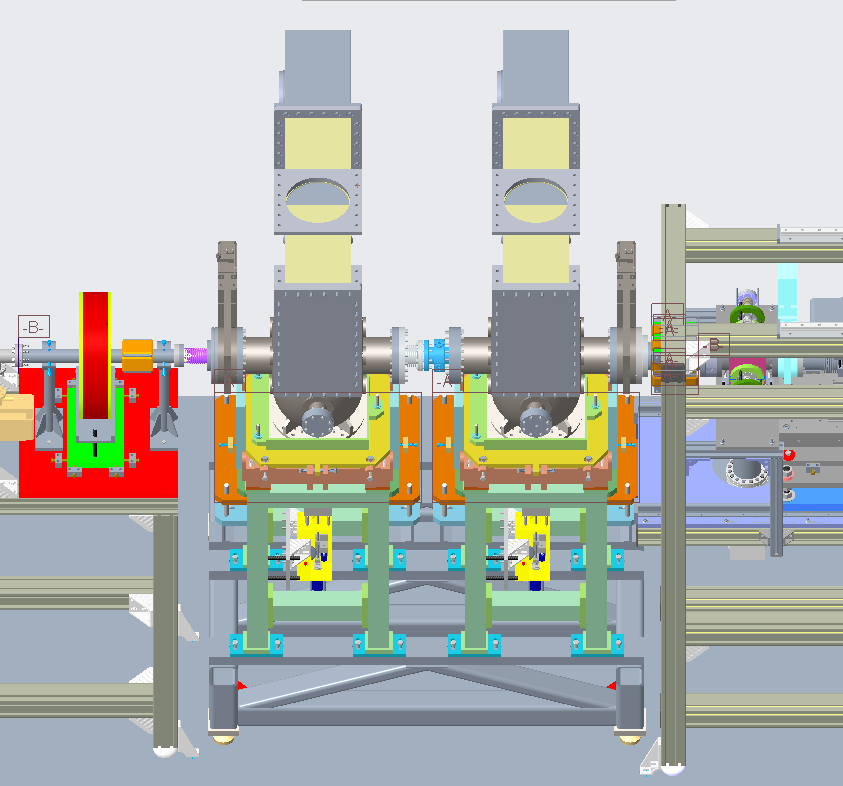 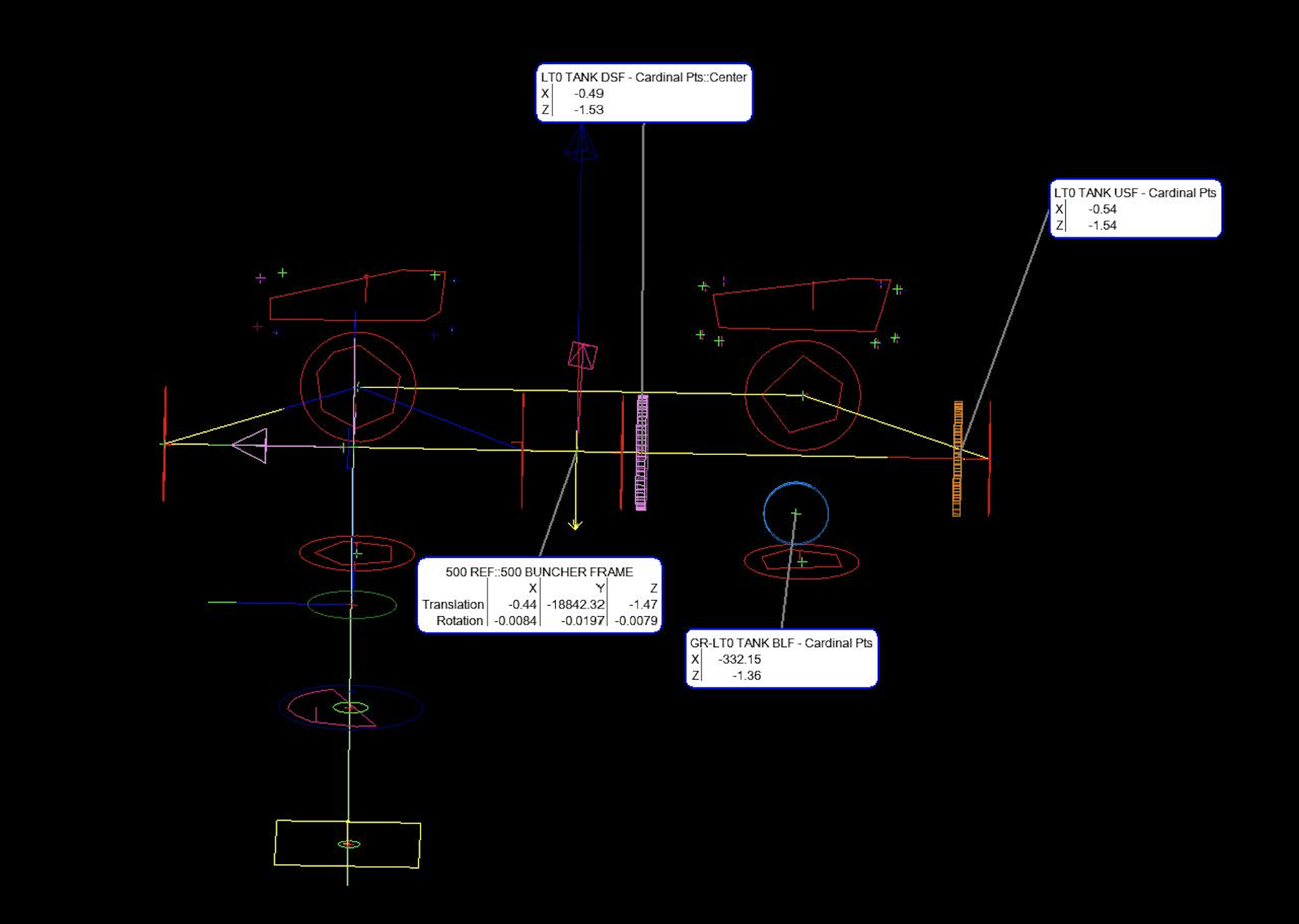 10
500 MHz & DCCT
Removal completed
All parts in house
Installation in progress
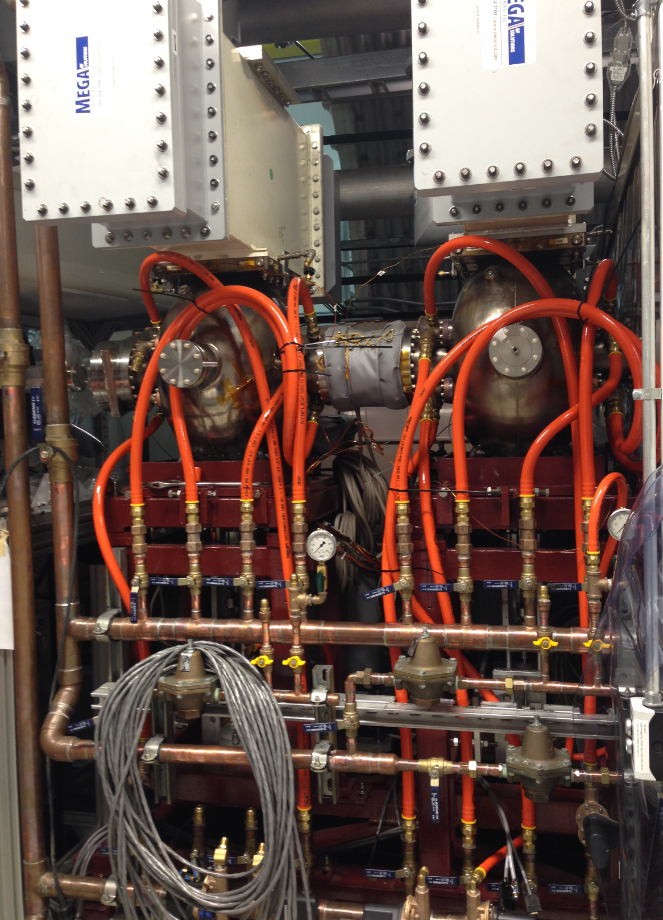 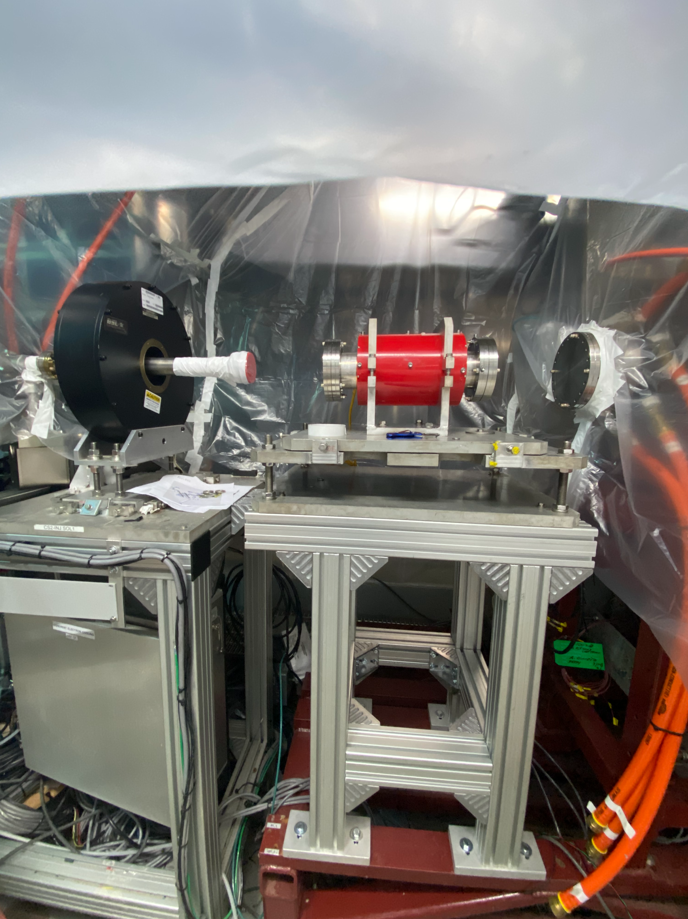 11
500MHz Coax Inspection/Cleaning
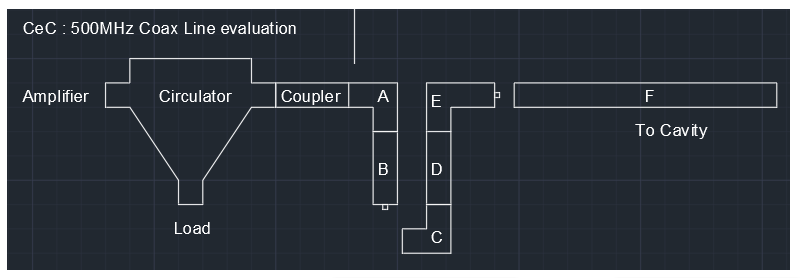 Received cleaning process from manufacturer
Spare parts/Replacement parts ordered
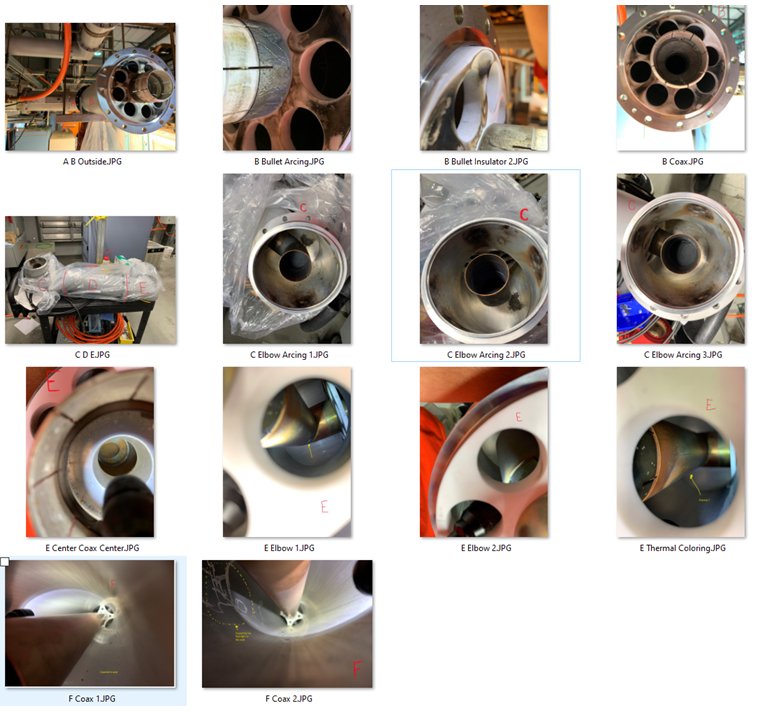 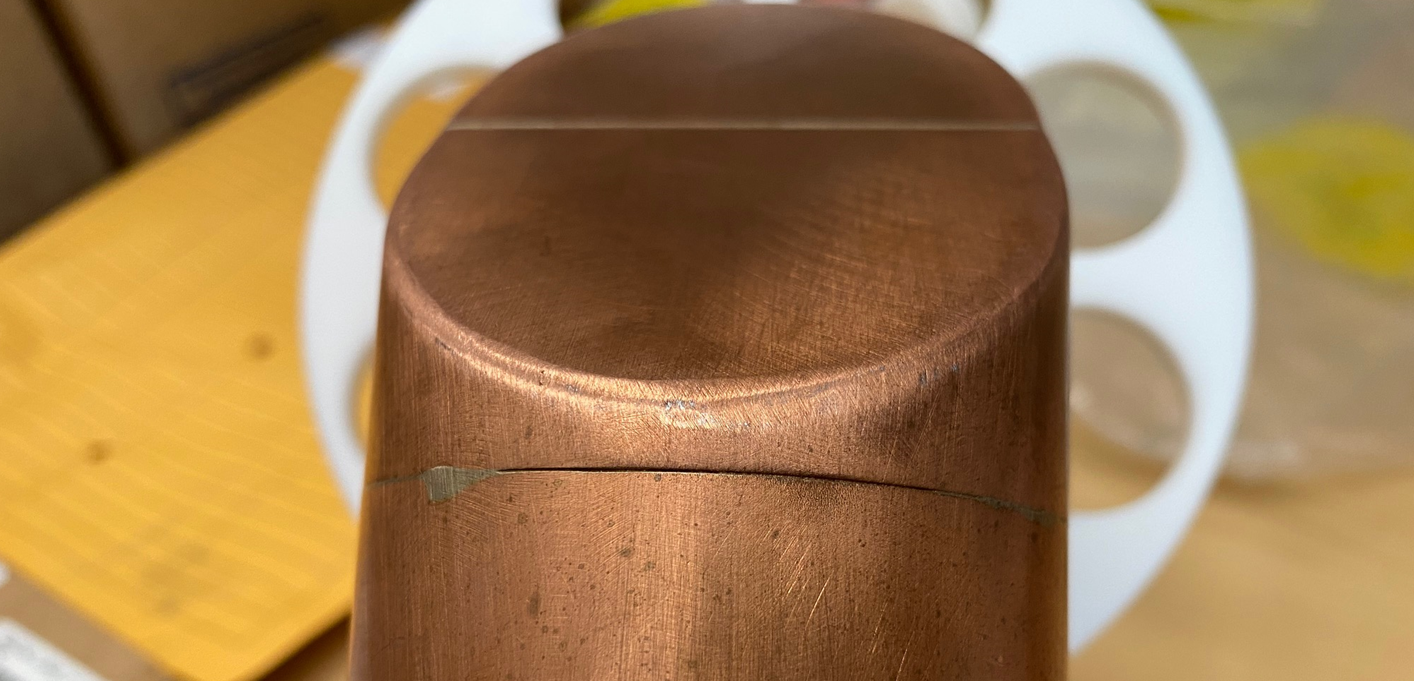 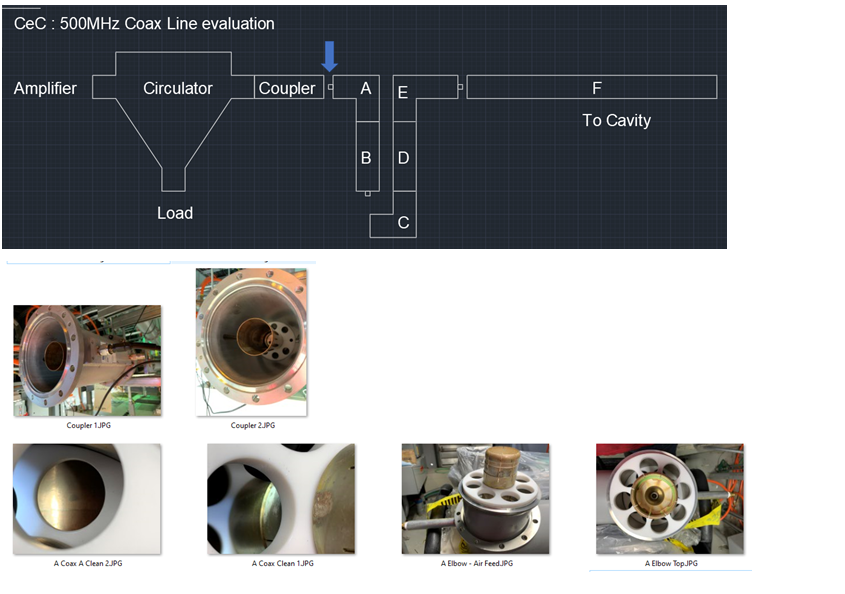 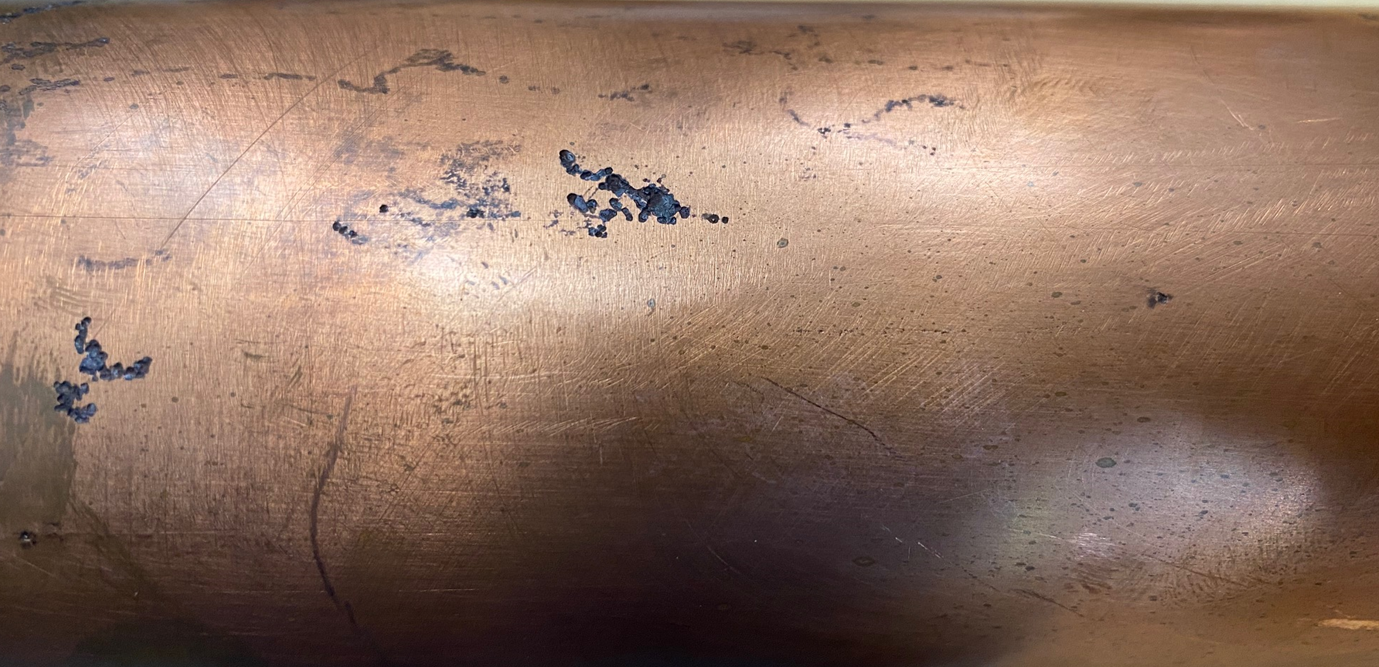 Courtesy: J. Butler, RF Group
12
Trim modifications in CeC Accelerator
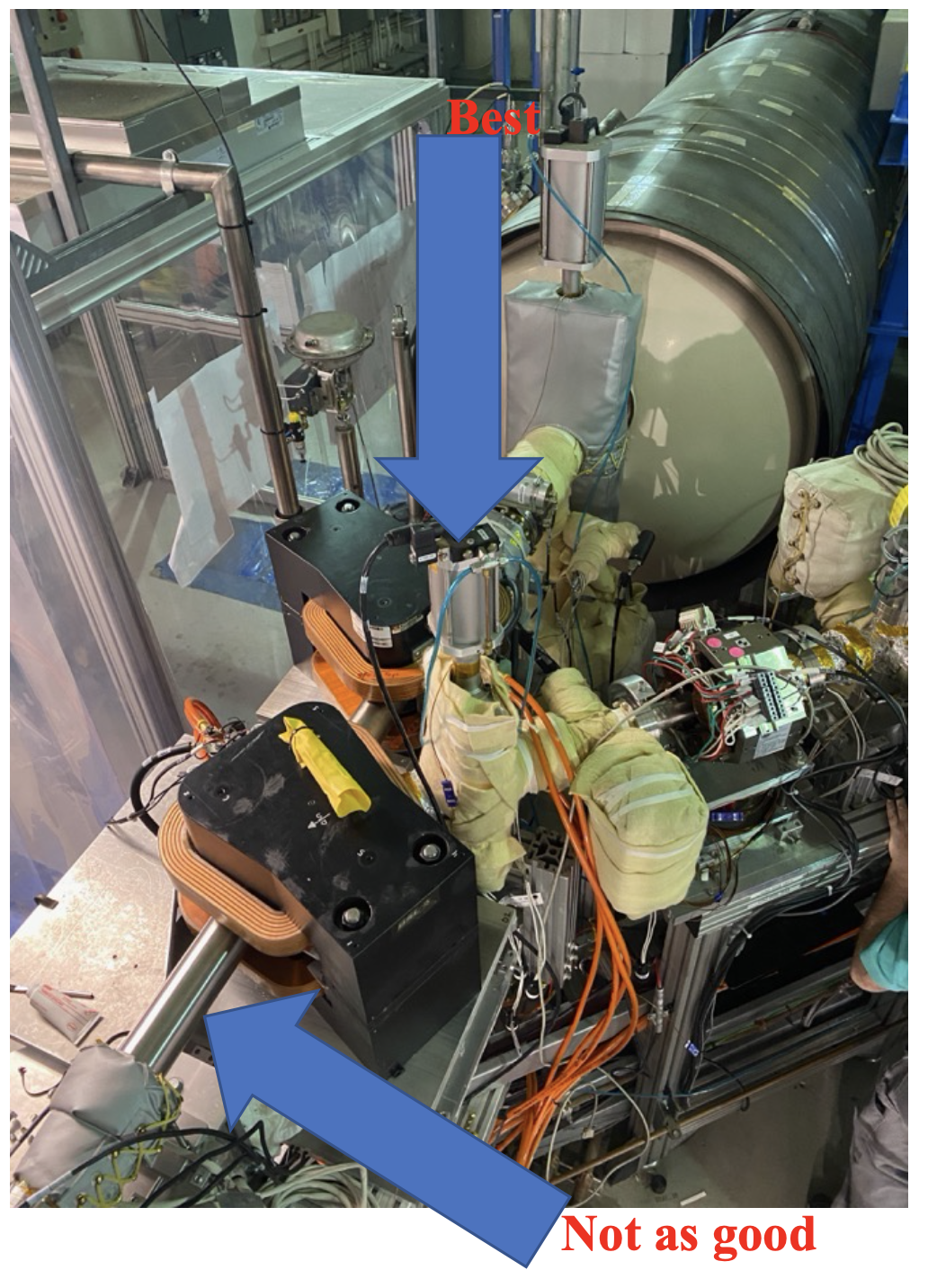 Take out Gun Trim 2 (large coils): Need to accurately fix Gun Trim 1 
Restore trims after 500Mhz and after DCCT (E-measurement trims)
Replace trims after 704MHz linac with new H/V correctors
Replace TRDBL new large aperture with old trims with 2” aperture Keep H and V trims fed in series 
CeC section: Add vertical trim coils at the entrance and at the exit
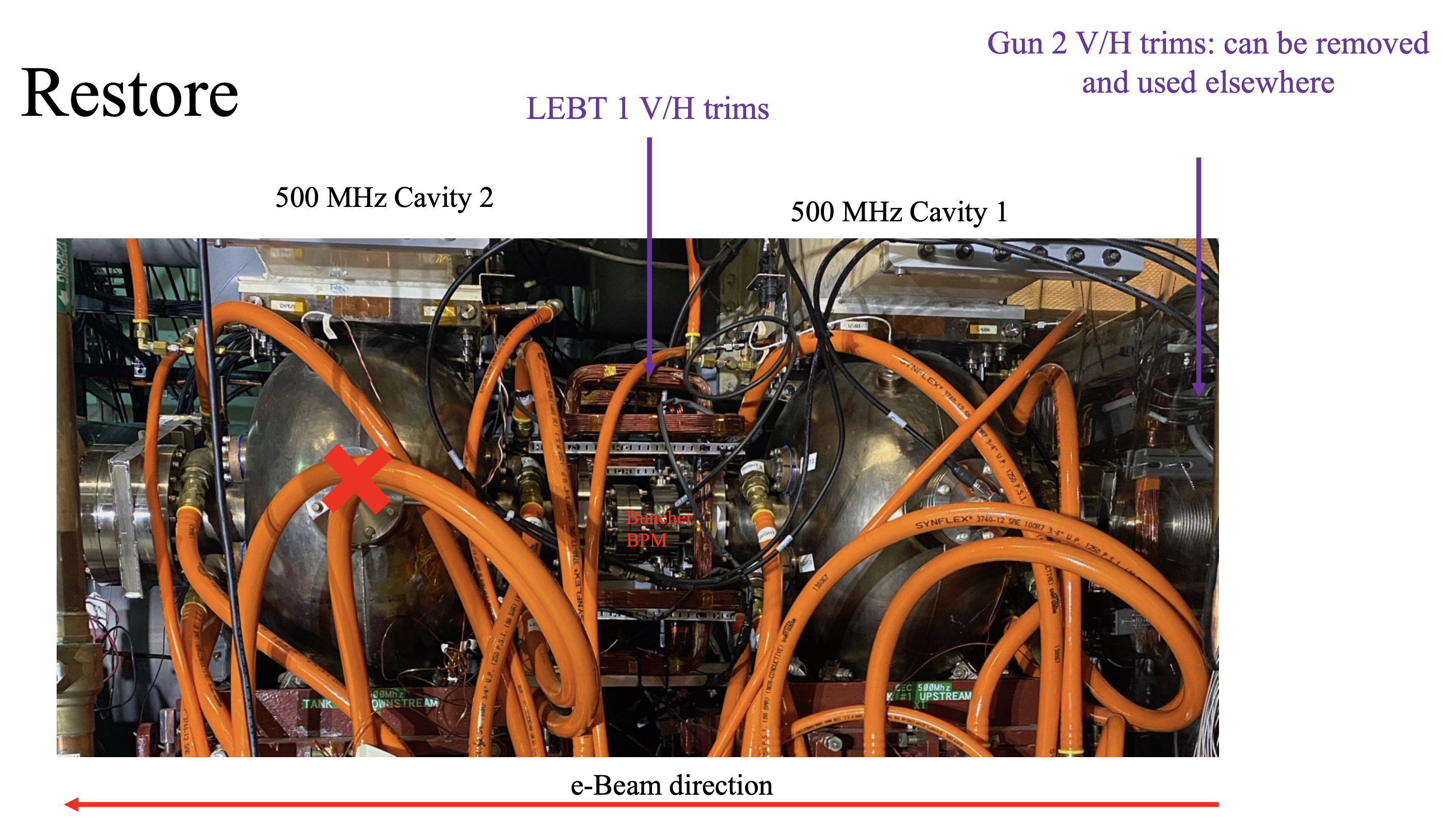 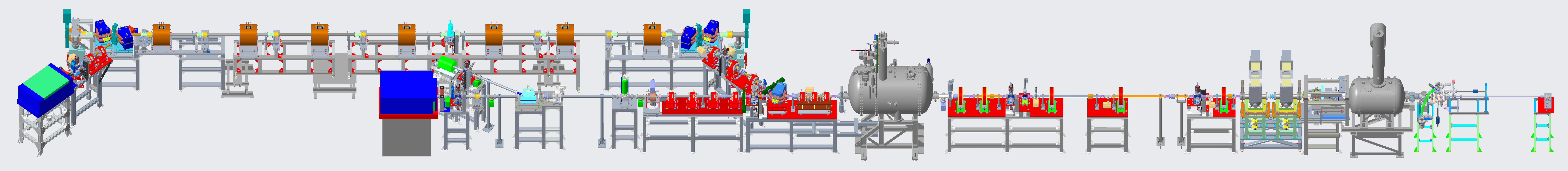 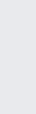 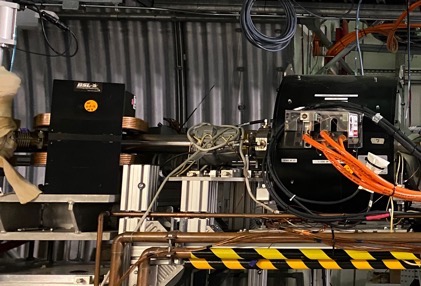 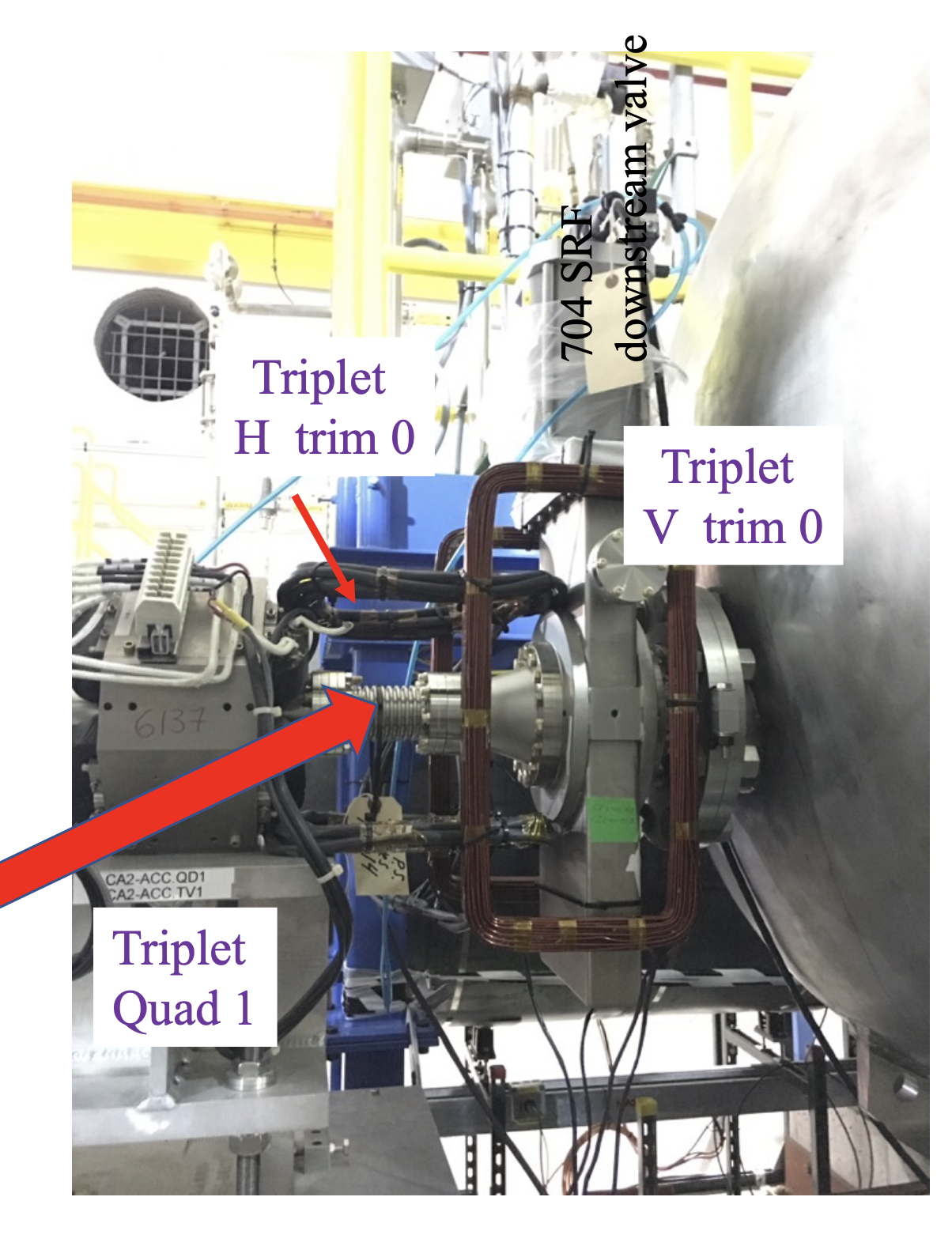 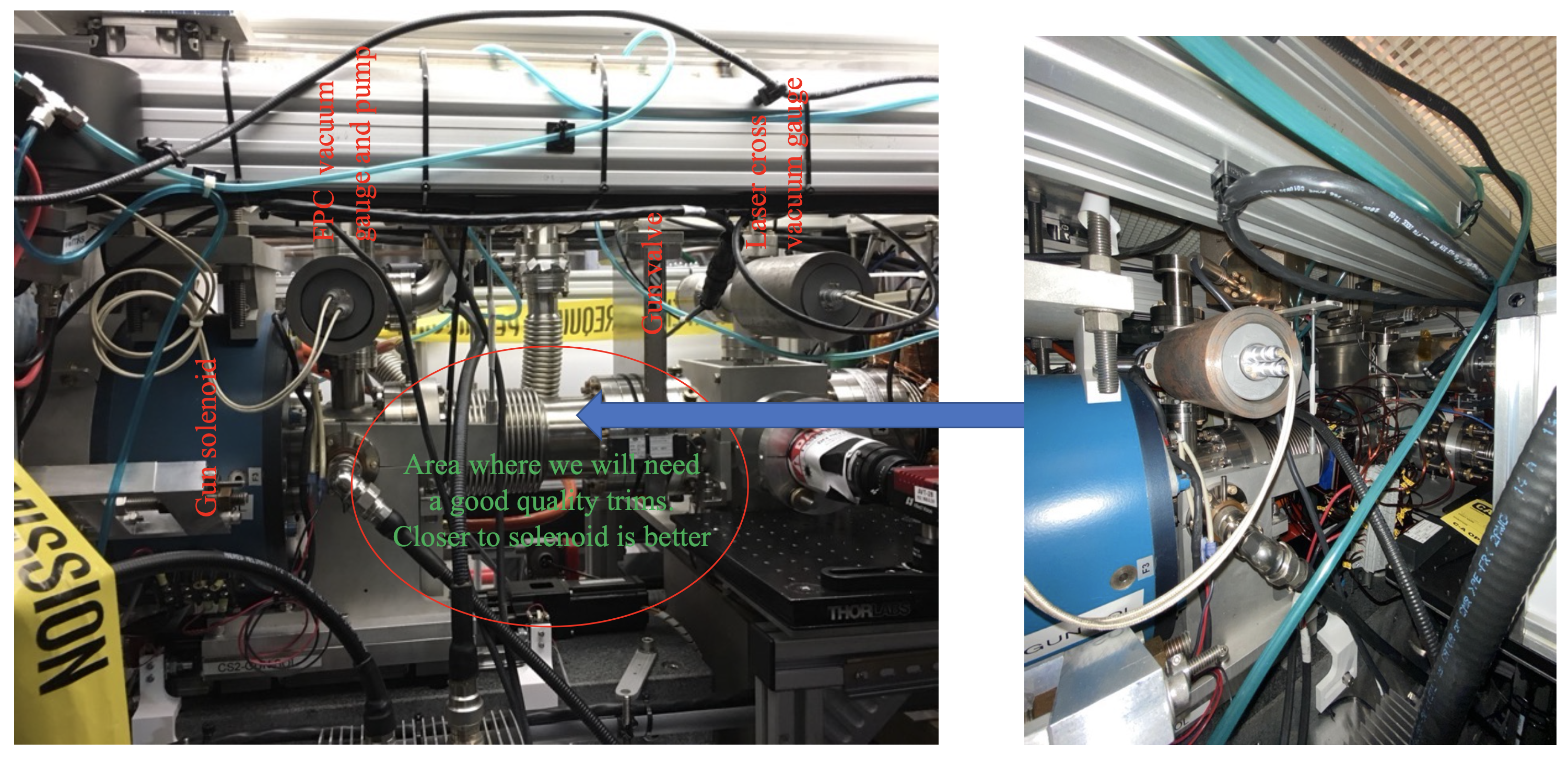 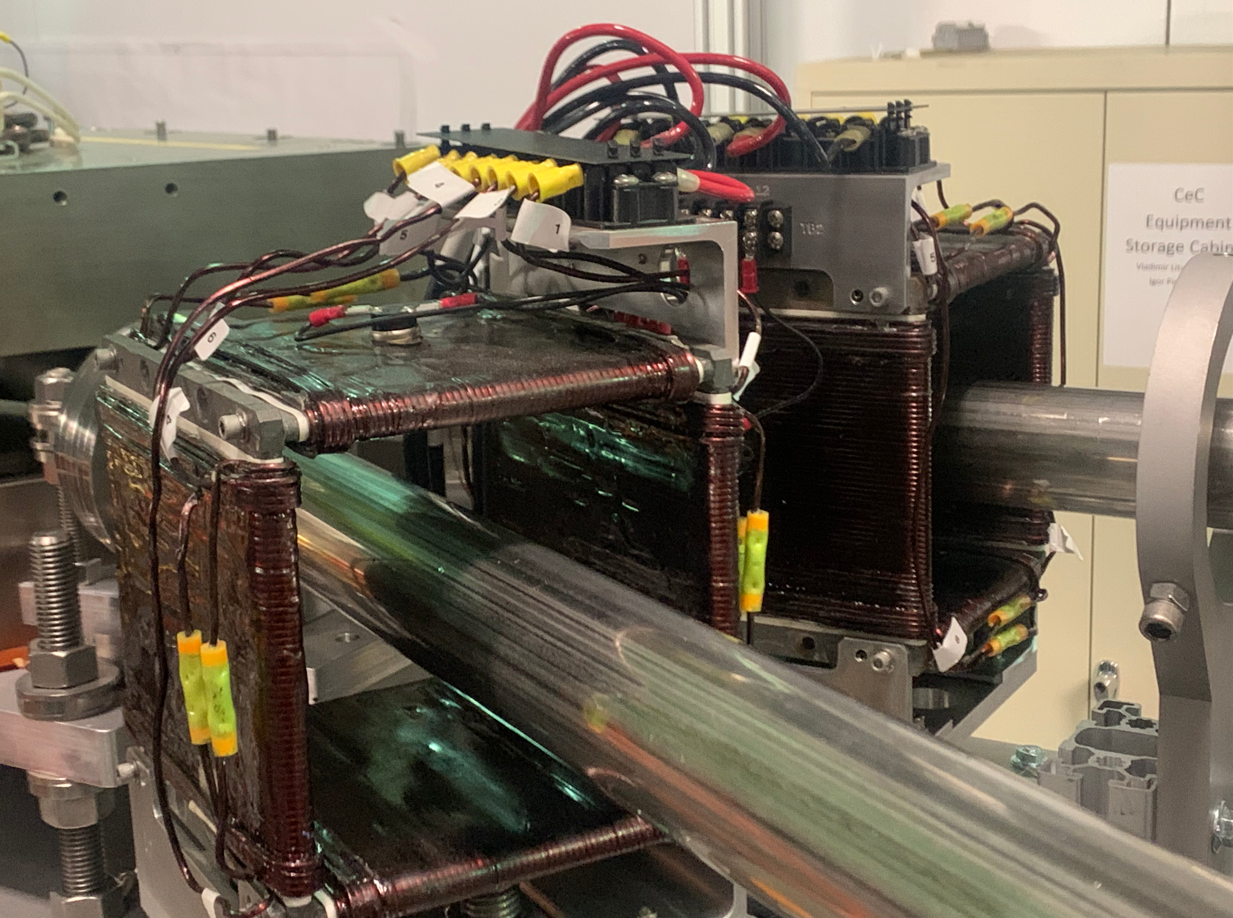 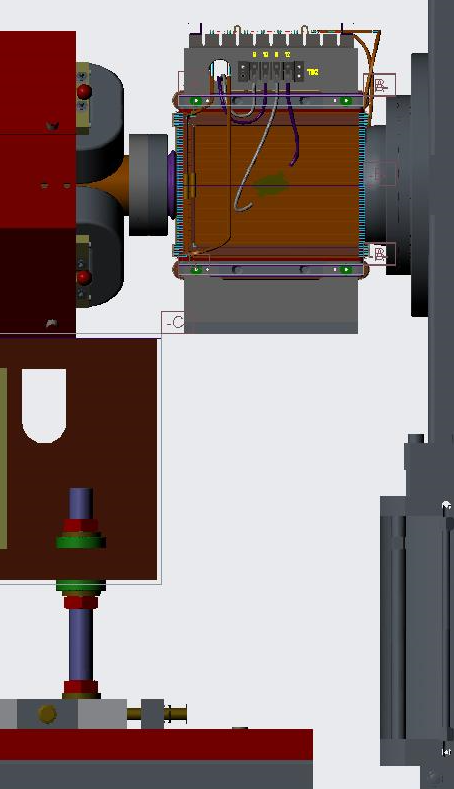 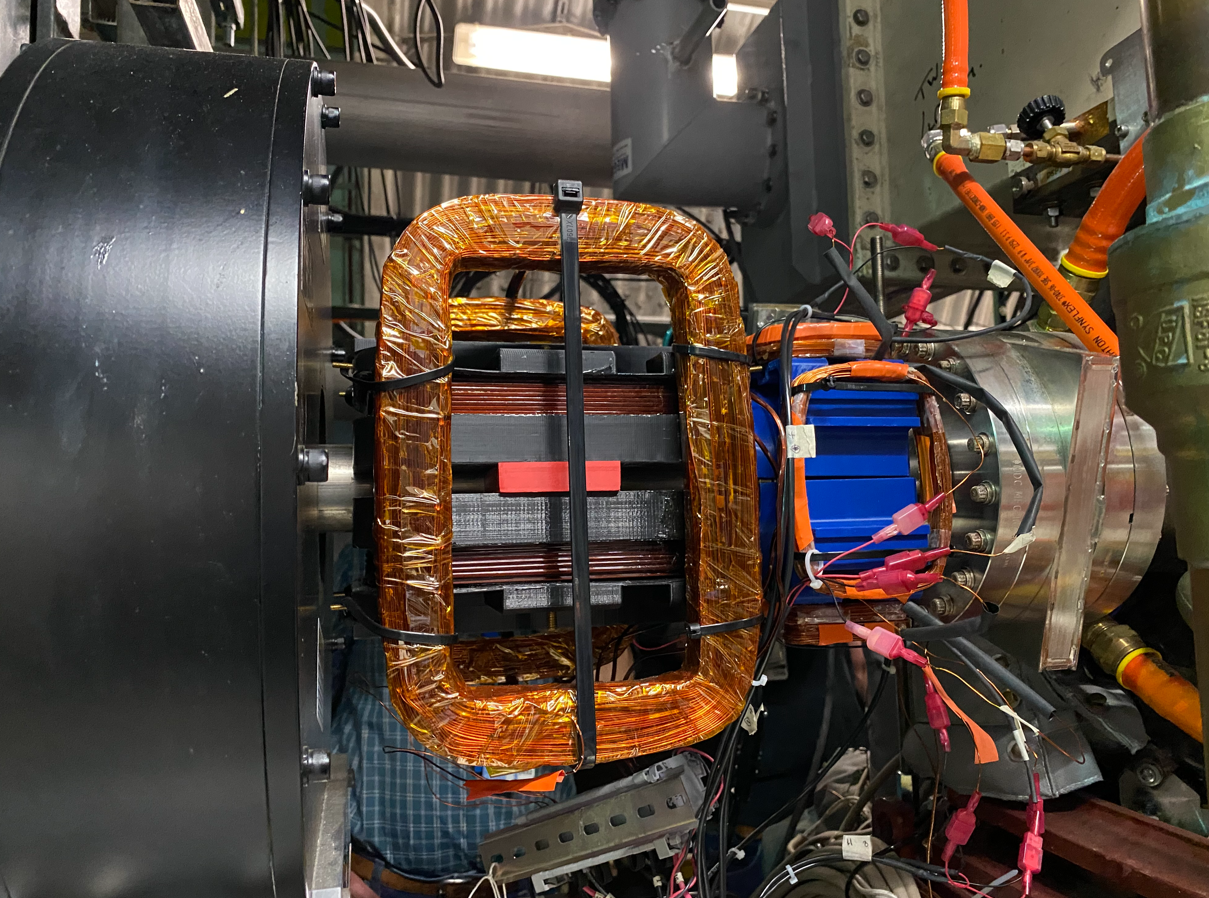 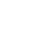 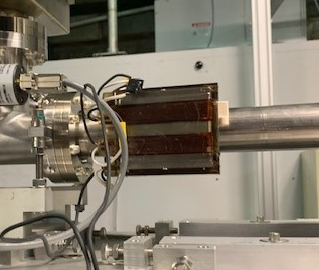 13
Short Diagnostics Undulator: 8 cm period, 0.6 kGs
Will serve as source of THz radiation at  at frequency ~ 5 THz to tune PCA.  Will be removed for CeC demonstration.
Design and prototype in progress
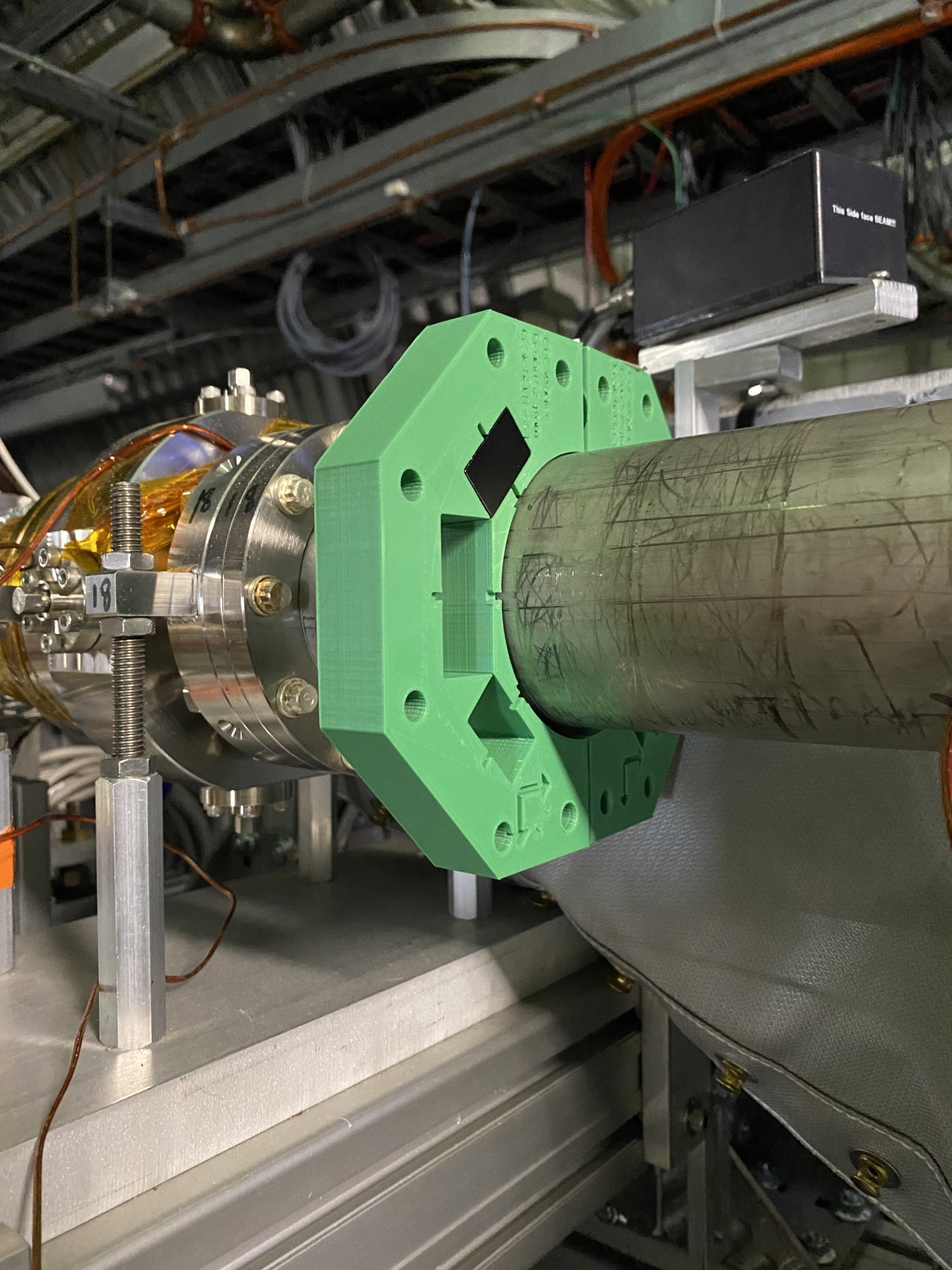 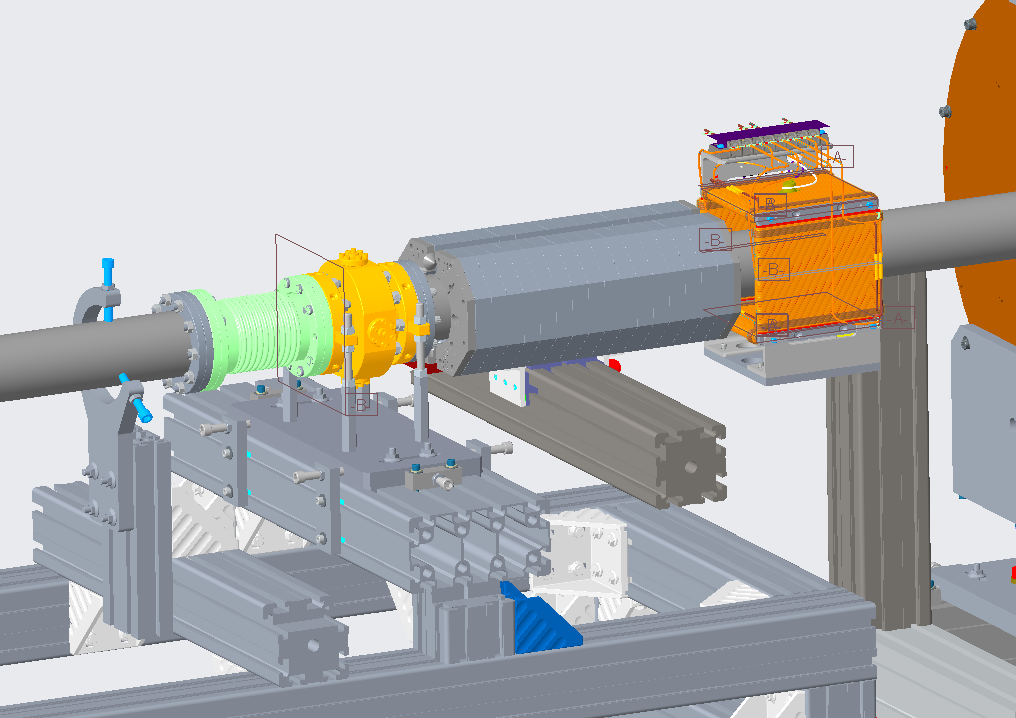 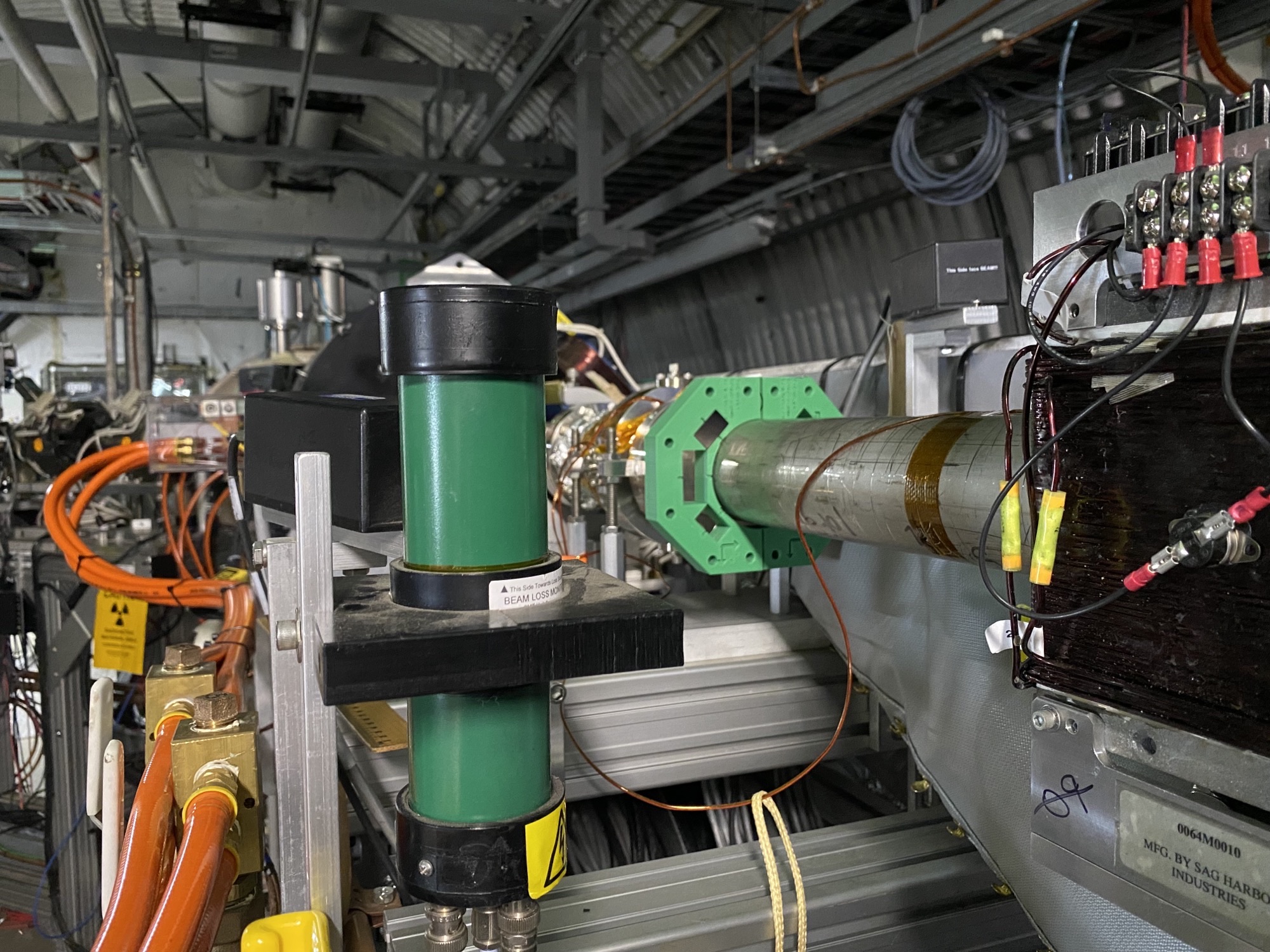 14
Stray fields studies in CeC section
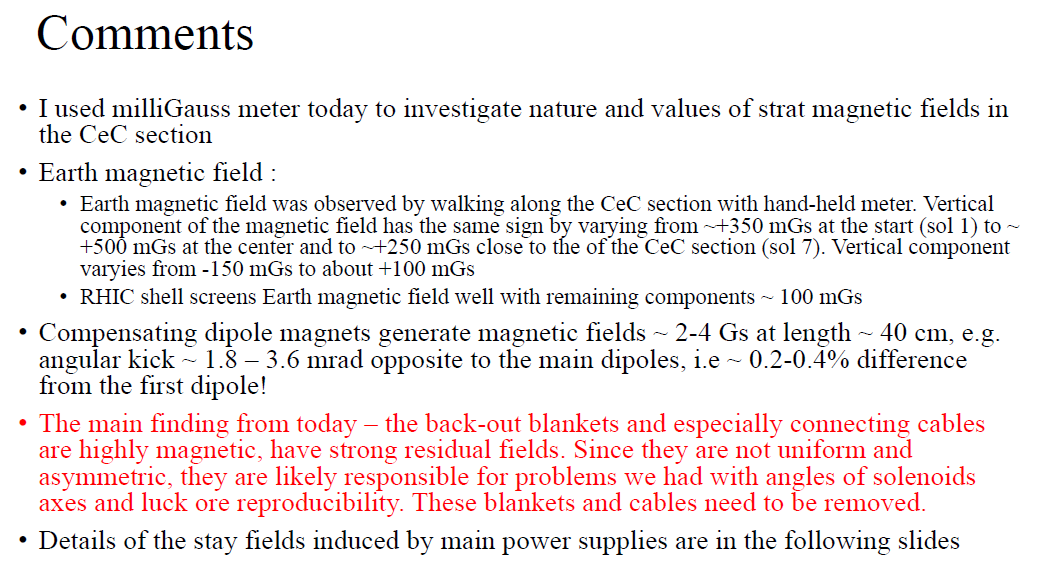 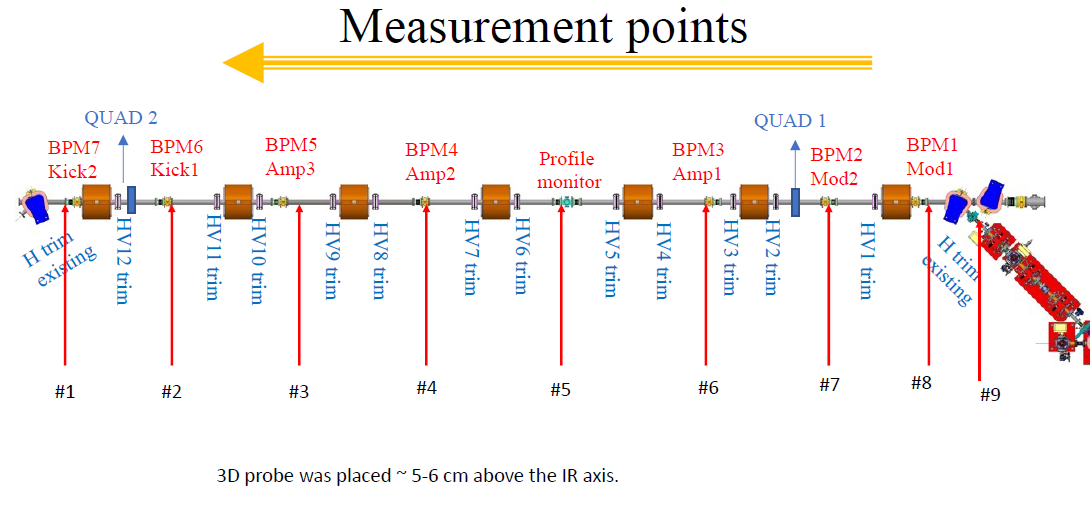 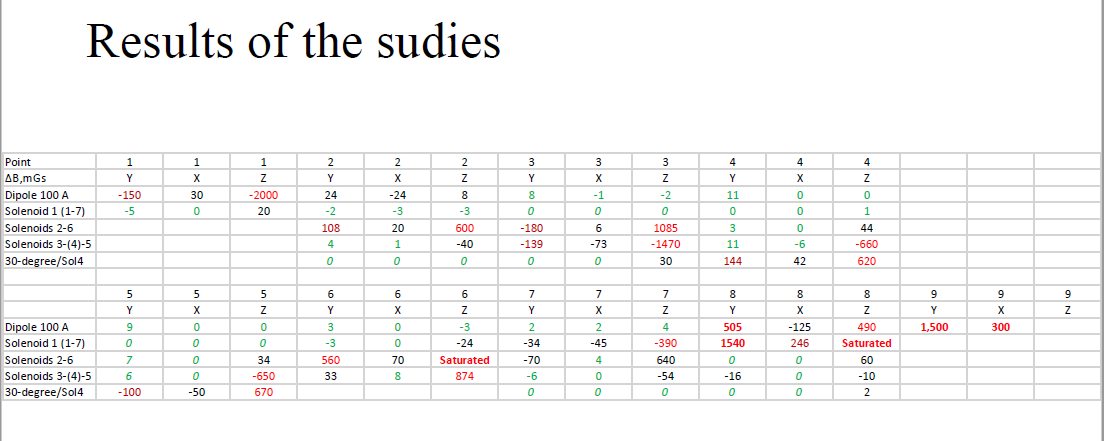 Results
15
Heating Jackets
Search for explanation for unusual kinks in e-beam trajectory discovered, that in contrast with specifications, heating blankets and their cables have significant amount of magnetic materials, which distort magnetic fields in the CeC section
Heating Jackets and their cables are highly magnetic and have to be removed from the insides of the solenoids, trims, quads… and the rest of the CeC section.
7 correctors need to be taken apart to remove jackets
When blankets are removed, we need to remeasure stray fields from the solenoids, dipoles and most importantly – cables! Table shows that stray fields 1 m from solenoids are rather large for some of them and small for the others - we need to understand the reason and check if there are cable loops?
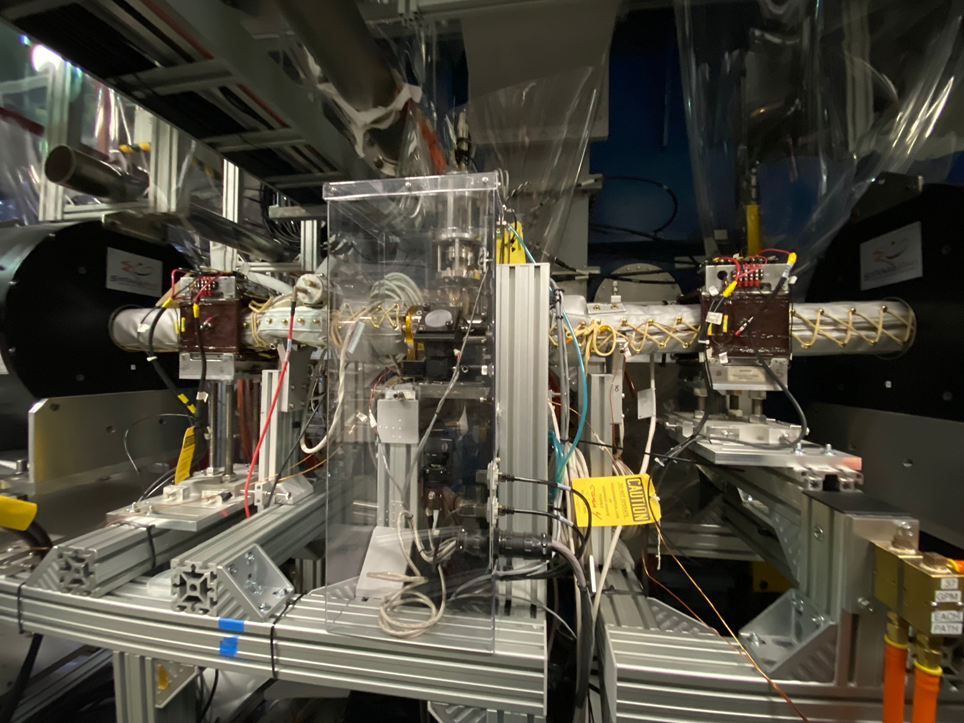 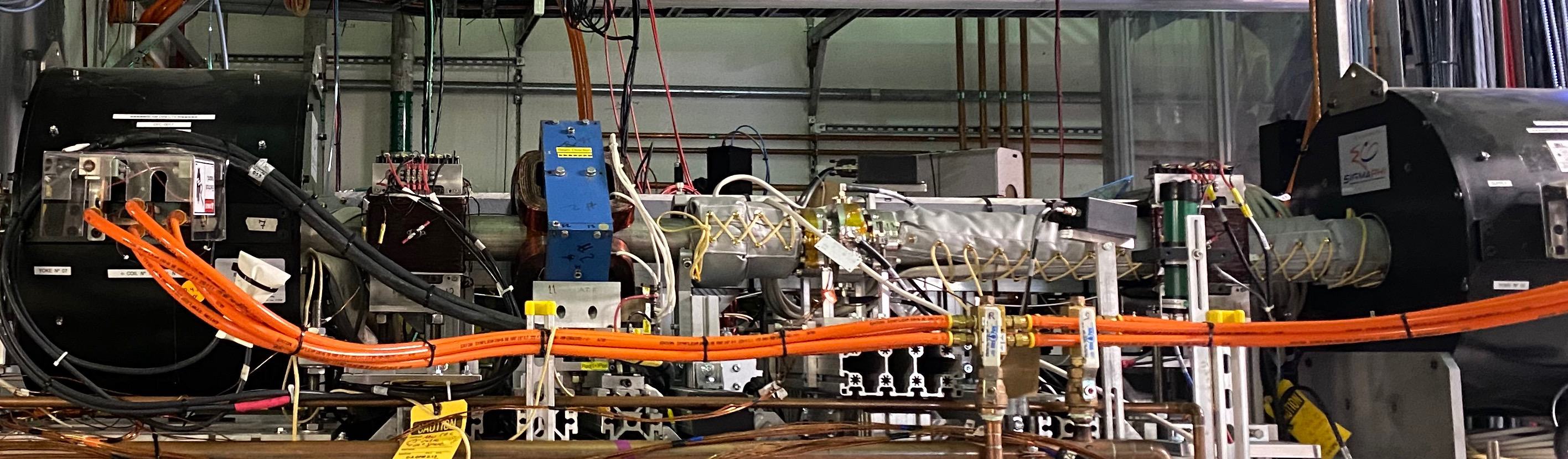 16
Earth field compensation coil
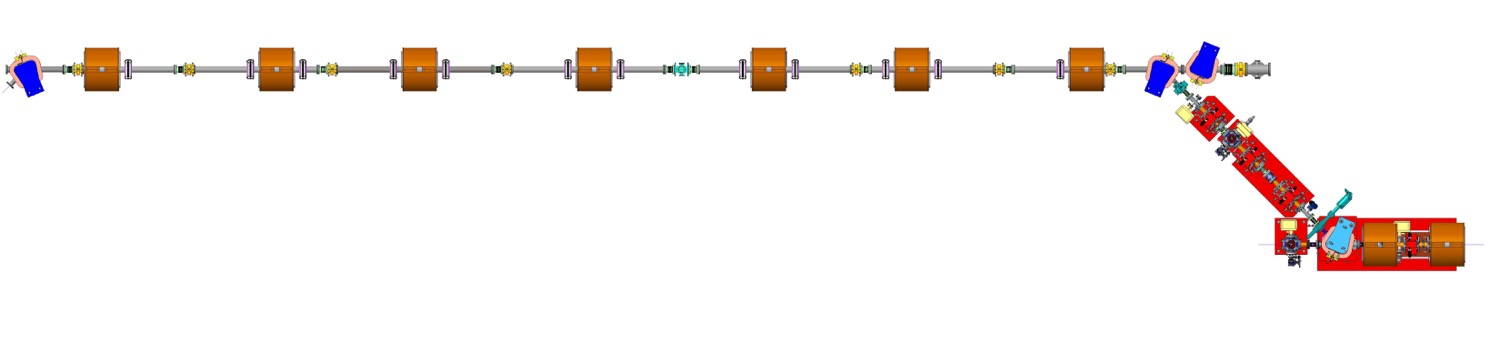 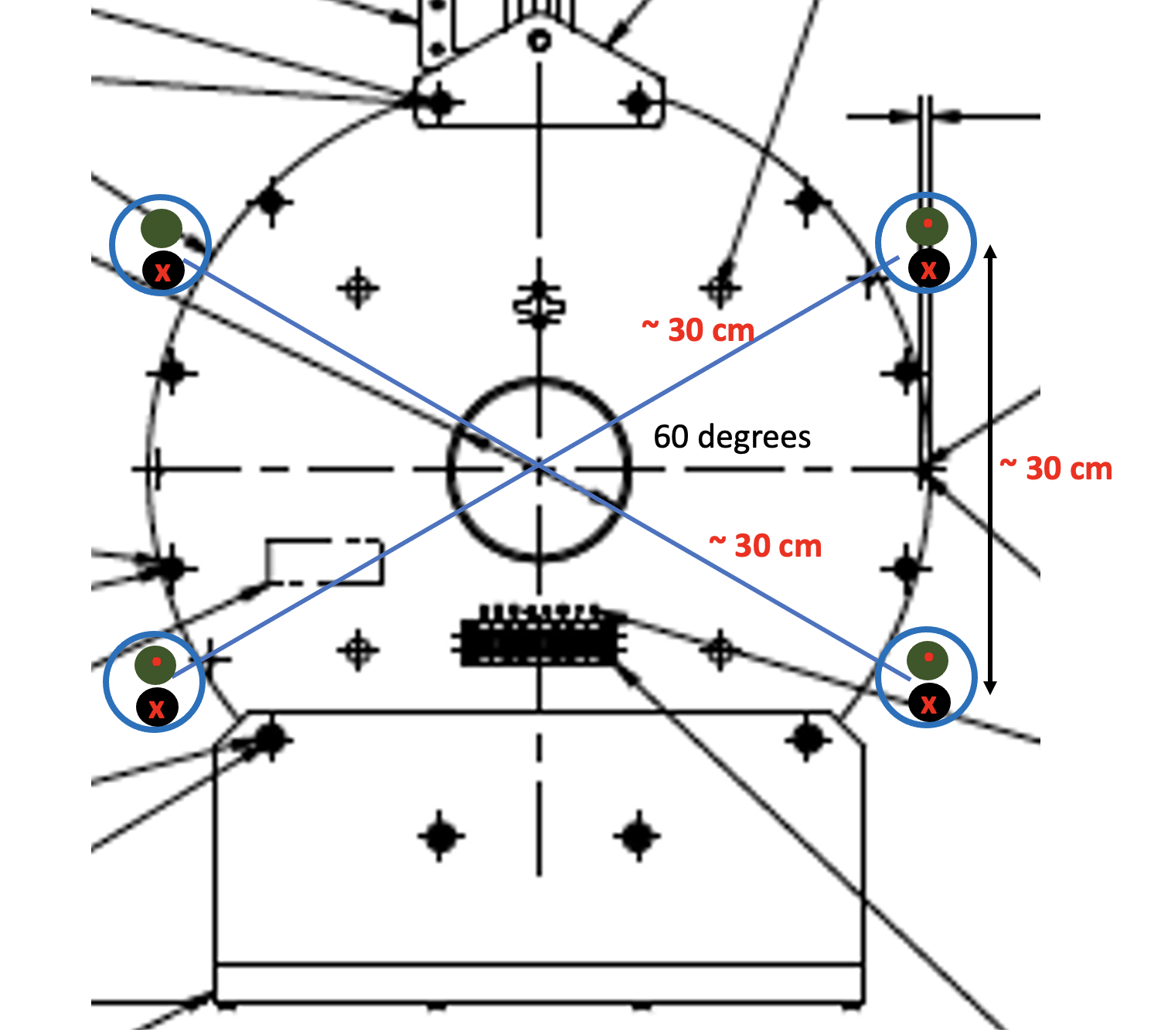 .
x
x
x
.
.
.
x
17
Summary
Priority list
Anthony is checking if we need to run new cable and order more PS for new compensating coils and H/V trims 8-12 weeks lead time
Design modifications of beamline completed
500MHz removal completed
Damaged quad replacement completed 
500MHz coax inspection in progress
Heating jackets removal in progress (7 correctors have to be split)
DCCT installation in progress
Delay of parts from KJL for H/V slit and profile monitor – looking for backup solution
TRDBL modifications in progress
Undulator design and fabrication in progress
H/V trims relocation design in progress
18
Thank You !
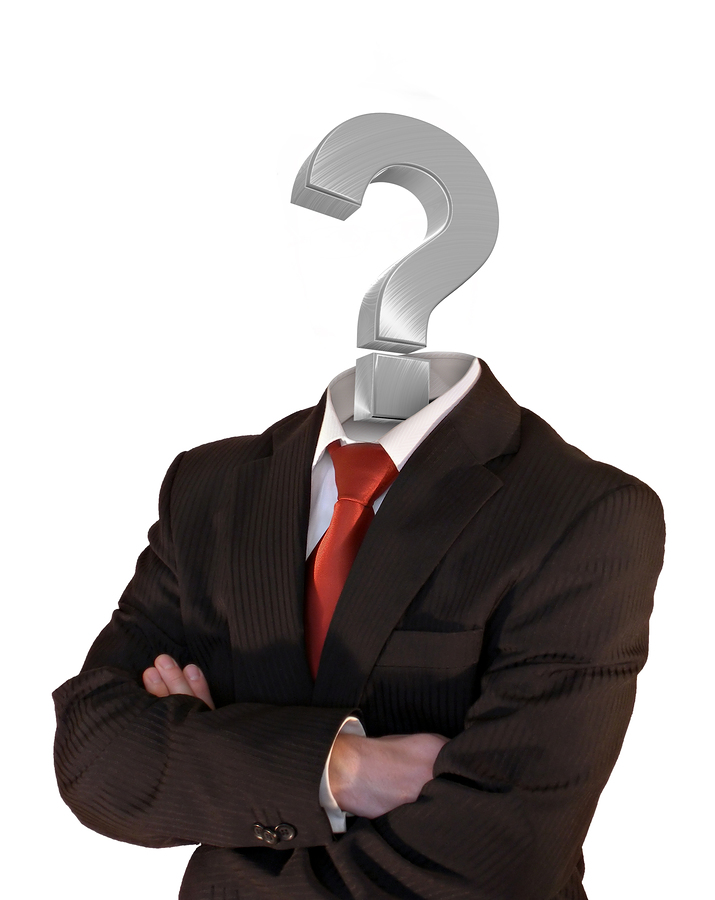 19